Four polytope products:Join, Fusil, Prism and Meet
Abstract: An n-polytope is defined recursively by (n-1)-polytope facets, 2 per ridge. A 1-polytope: 2 points, a segment body. A 2-polytope: polygon with vertices and edges, 2 edges/vertex. A 3-polytope: polyhedron, polygonal faces, 2 faces/edge. Polytopes can be characterized by f-vectors, like a p-gon's f-vector: (p,p), p vertices and edges. Product polytopes like prisms and dual bipyramids known since Kepler. Self-dual pyramids, skew polytopes also intriguing product forms. This talk presents 4 product operators: join, fusil, prism, meet (∨, +, ×, ∨), computing f-vectors via vector products. E.g., cube's f-vector (8,12,6,1) from prism triple product of segments (2,1), coefficients from characteristic polynomial (2+x)³.

Presented: Duluth MAA conference, Saturday September 23, 2023
https://www.northcentral.maa.org/maa-ncs-fall-2023-meeting-1
Paper in peer review (feedback welcome! – tomruen@gmail.com)
My story: Fudging pentagons1975: Elementary school playgroundIce puddle polygons - Mystical pentagon!
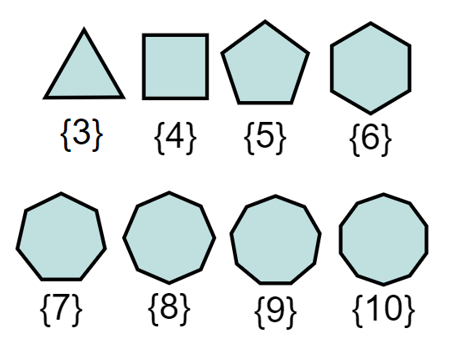 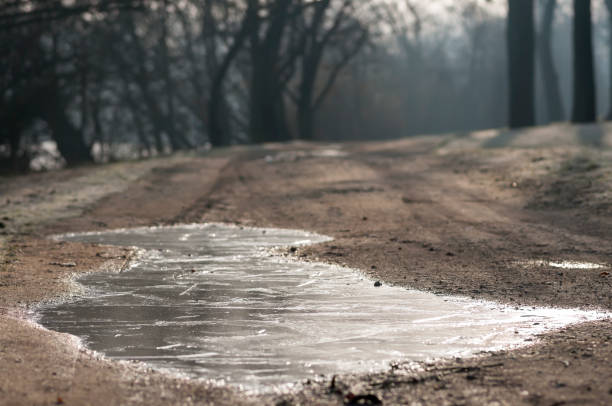 1978 Christmas bookRudy Rucker (1946) and Edwin Abbott (1808-1882) (1977) Geometry, Relativity and the Fourth Dimensionbased on (1884) Flatland: A Romance of Many Dimensions
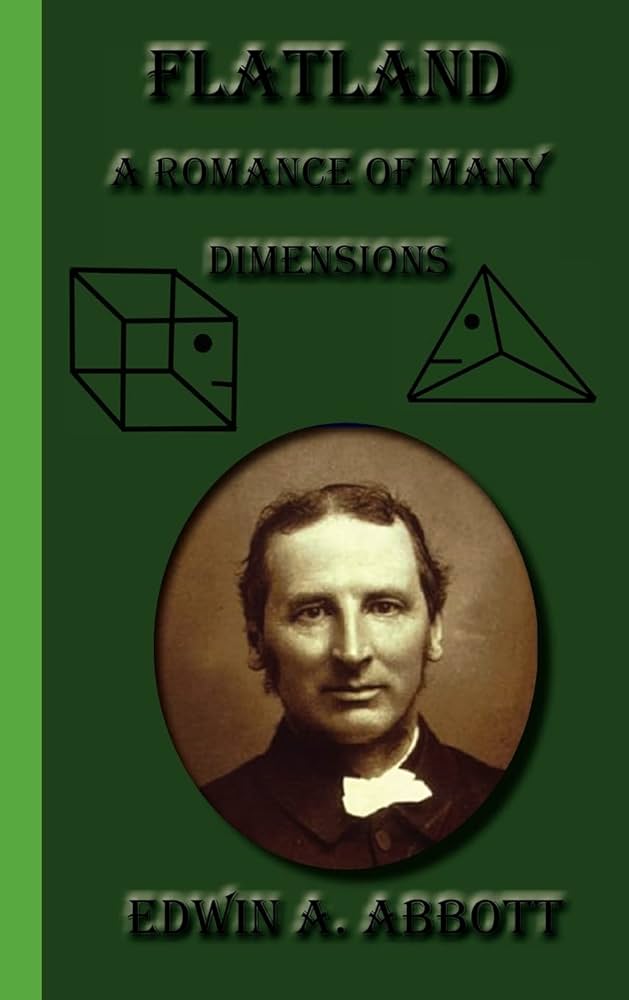 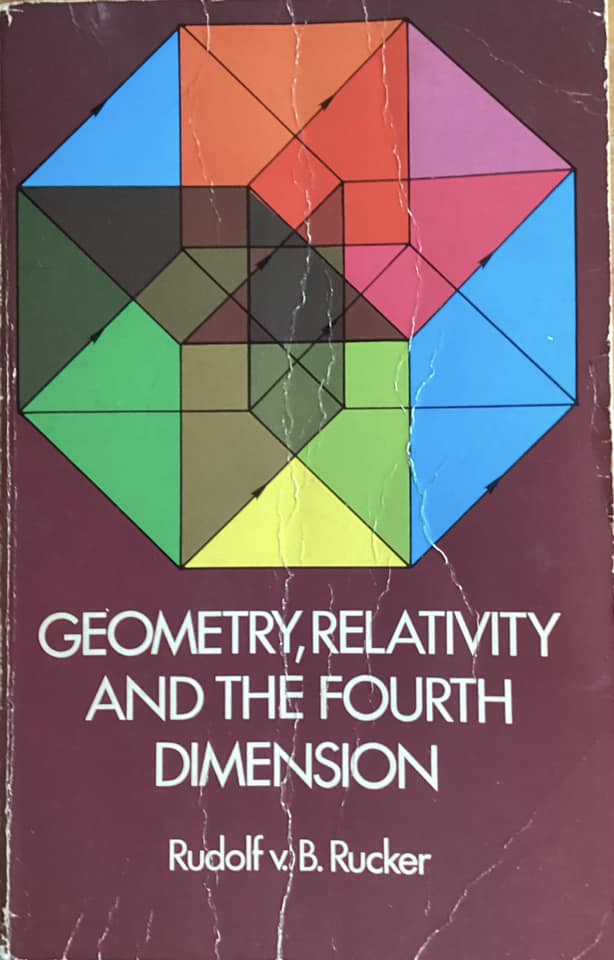 1980 Cosmos (Episode 10: The Edge of Forever)Lower and higher dimensionsMore flatland and shadows of 4th dimension
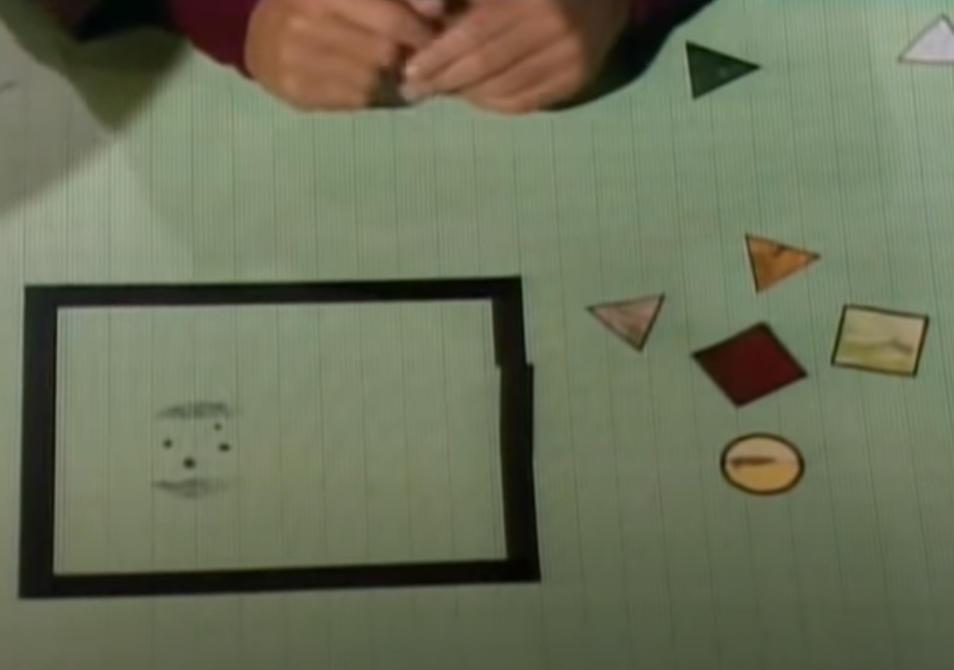 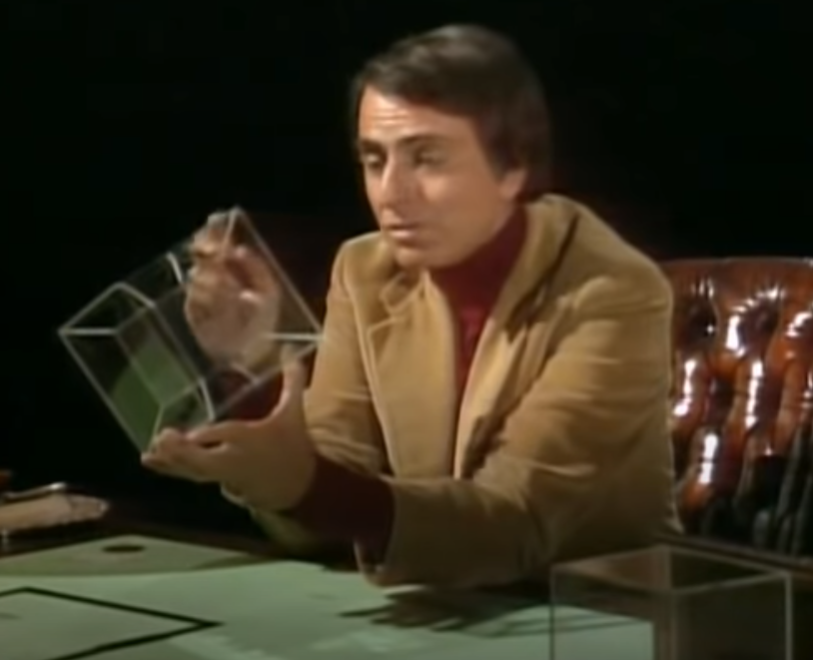 Computer Animation1984: 10th grade geometry classApple II+ BASIC & assemblyDodecahedron as 4 pentagons!
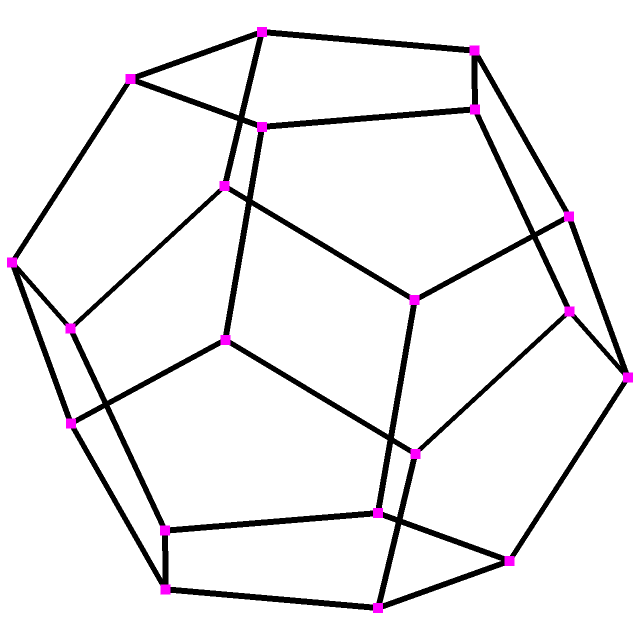 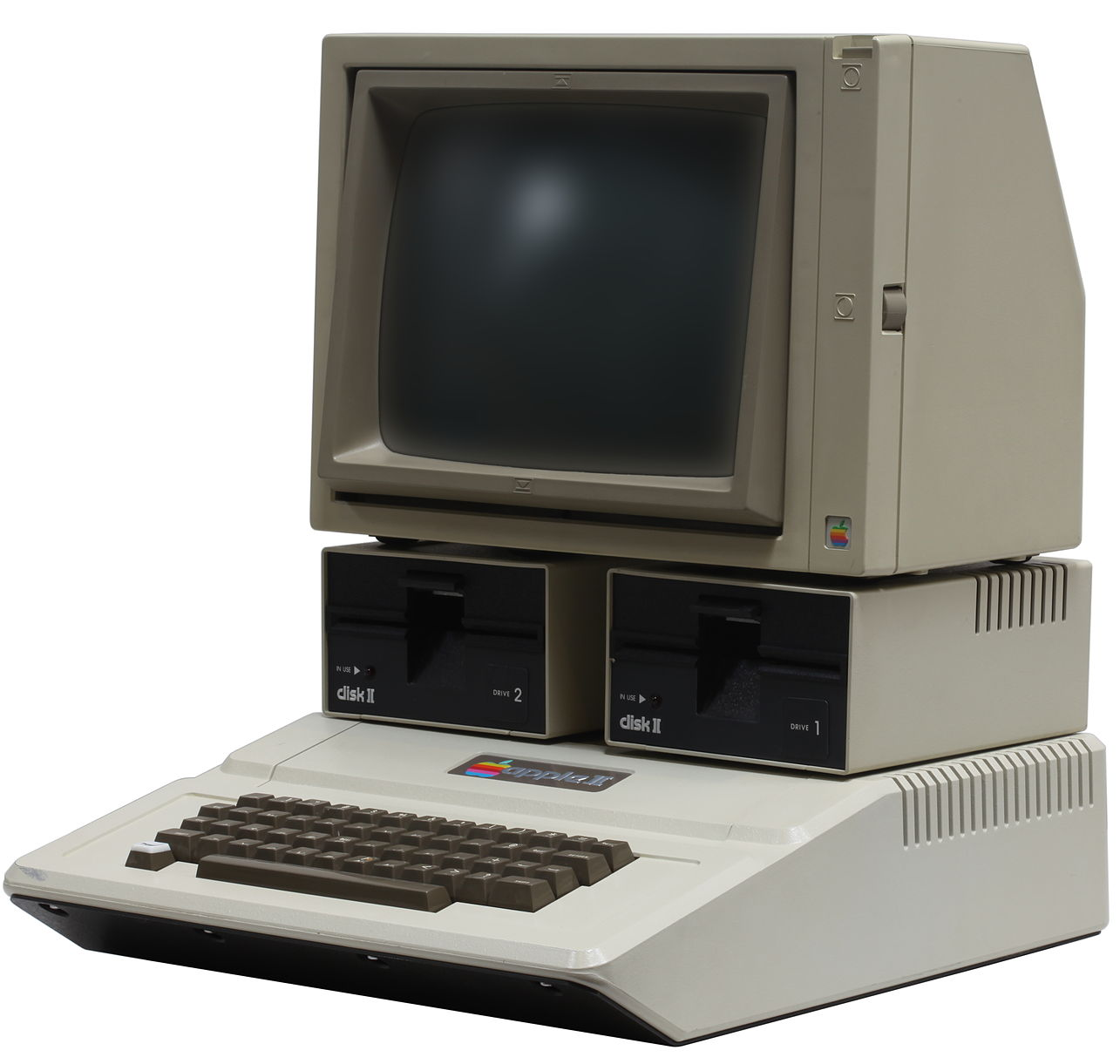 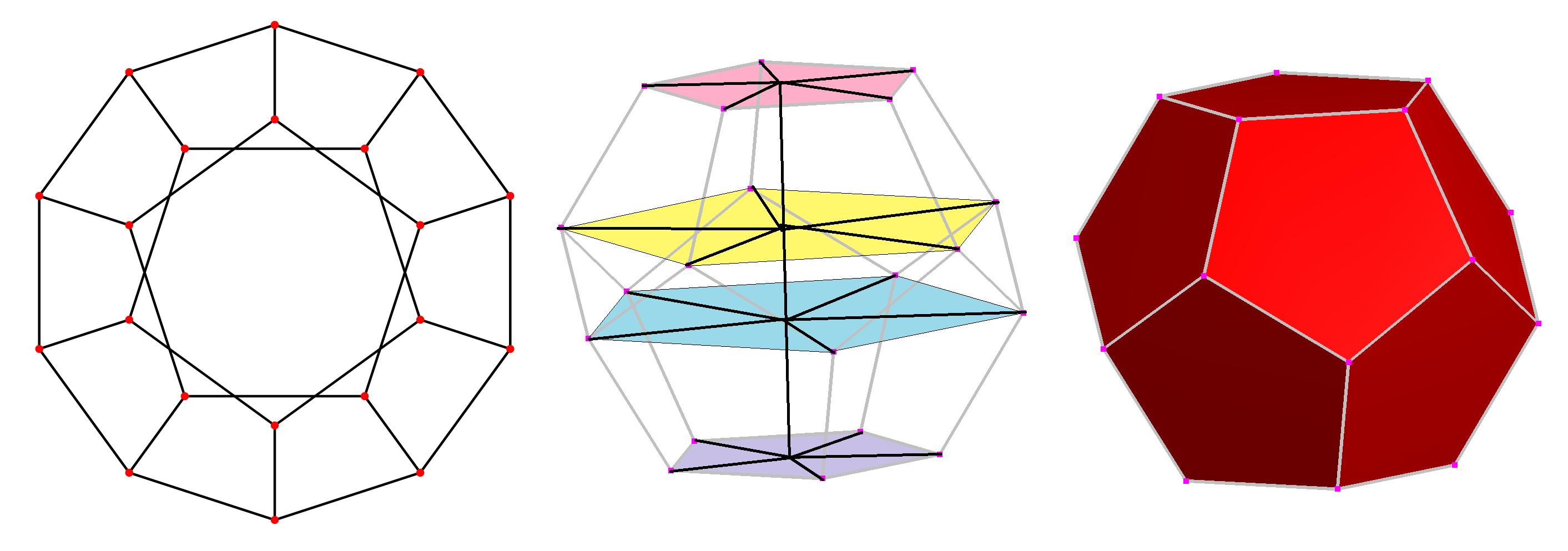 1986 High School wheel-throwing1990 College ceramics – hand-buildingDodecahedra and more – solids and pinched slab
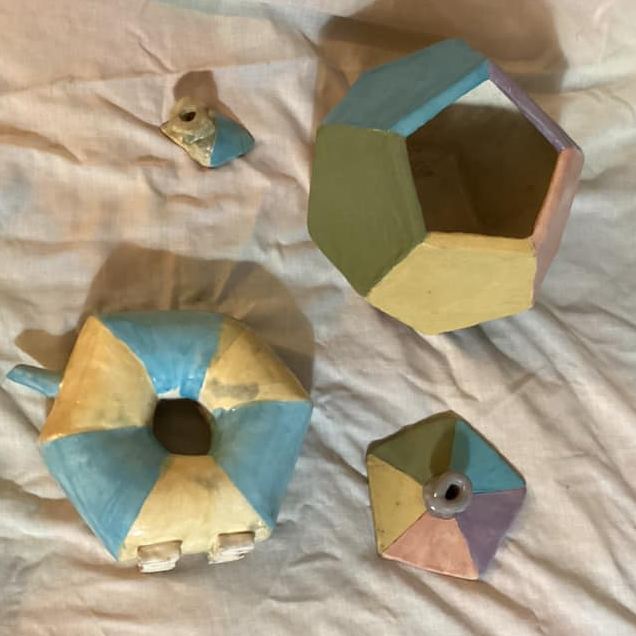 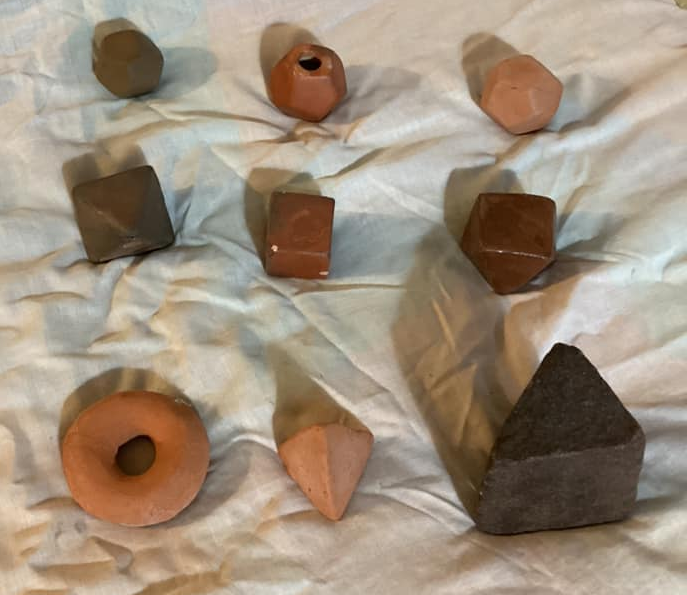 1990 Saint Cloud Mathematics conferenceI met Father Magnus J. Wenninger 1919-2017Monk of Saint John's Abbey Collegeville, Minnesota (1945)Mathematics teacher at Saint Augustine’s College from 1946 to 1971Polyhedron Models (1974) – 75 uniform star polyhedra, named by Norman Johnson
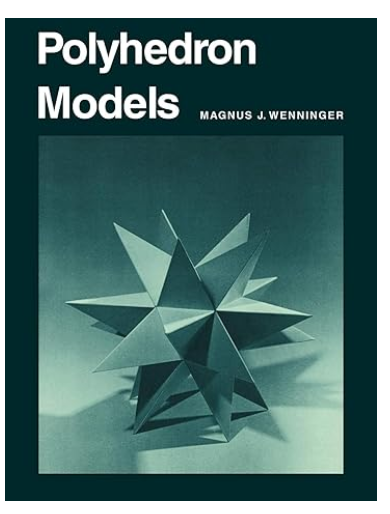 Geometry CenterUniversity of Minnesota (~1990-1998)June 1991 two-week class (HS, undergrads, teachers!)Geometry and the ImaginationJohn H Conway, Peter Doyle, Jane Gilman, and Bill Thurston
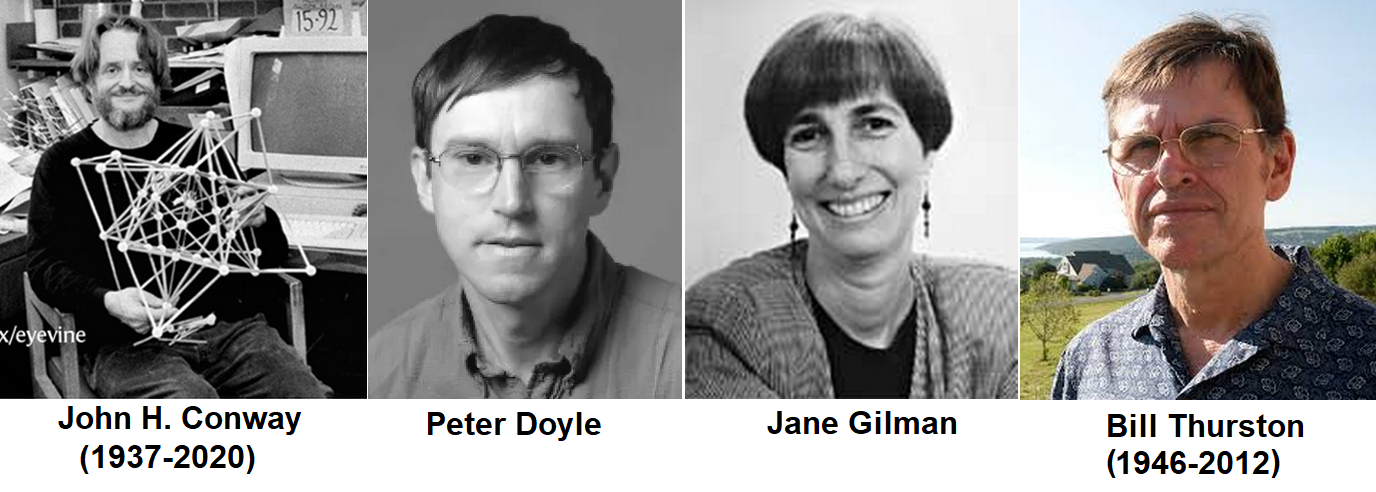 (1997-1999) Delphi Pascal Polyhedron and 4-polytope building by vertex figure reflection
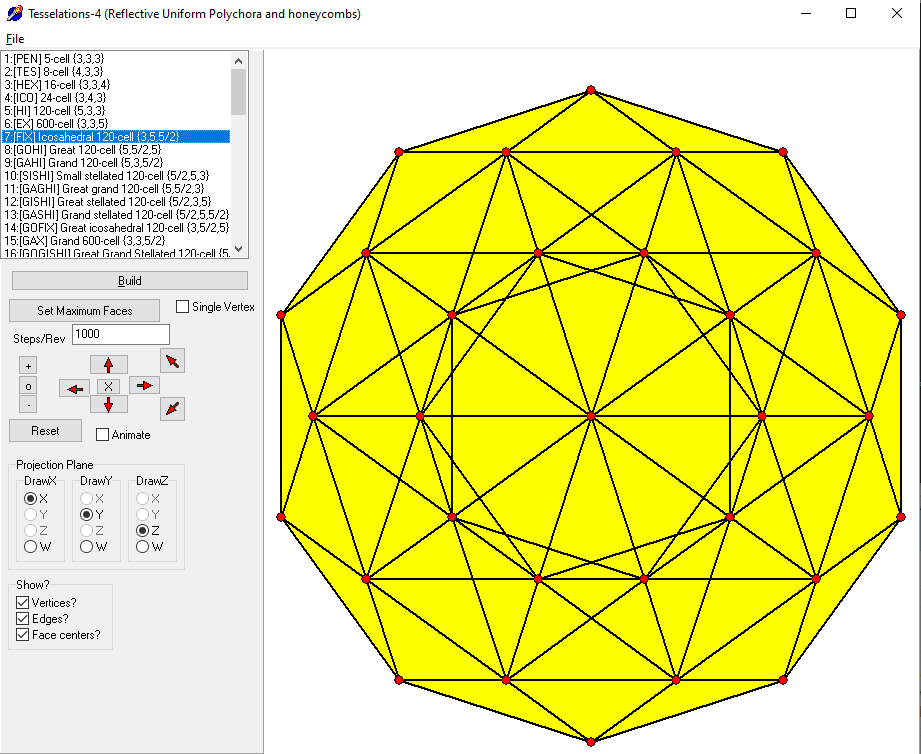 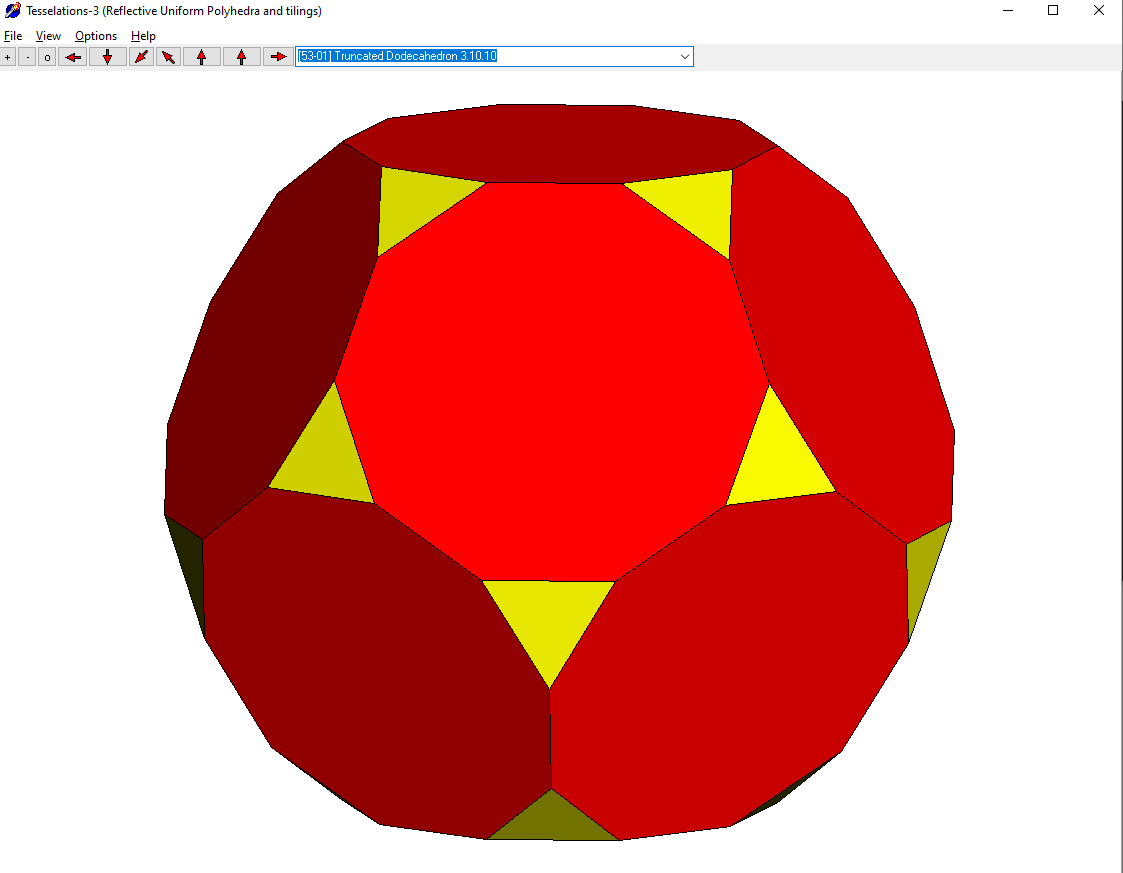 2003 Hyperbolic tilings – “Impossible” polyhedra
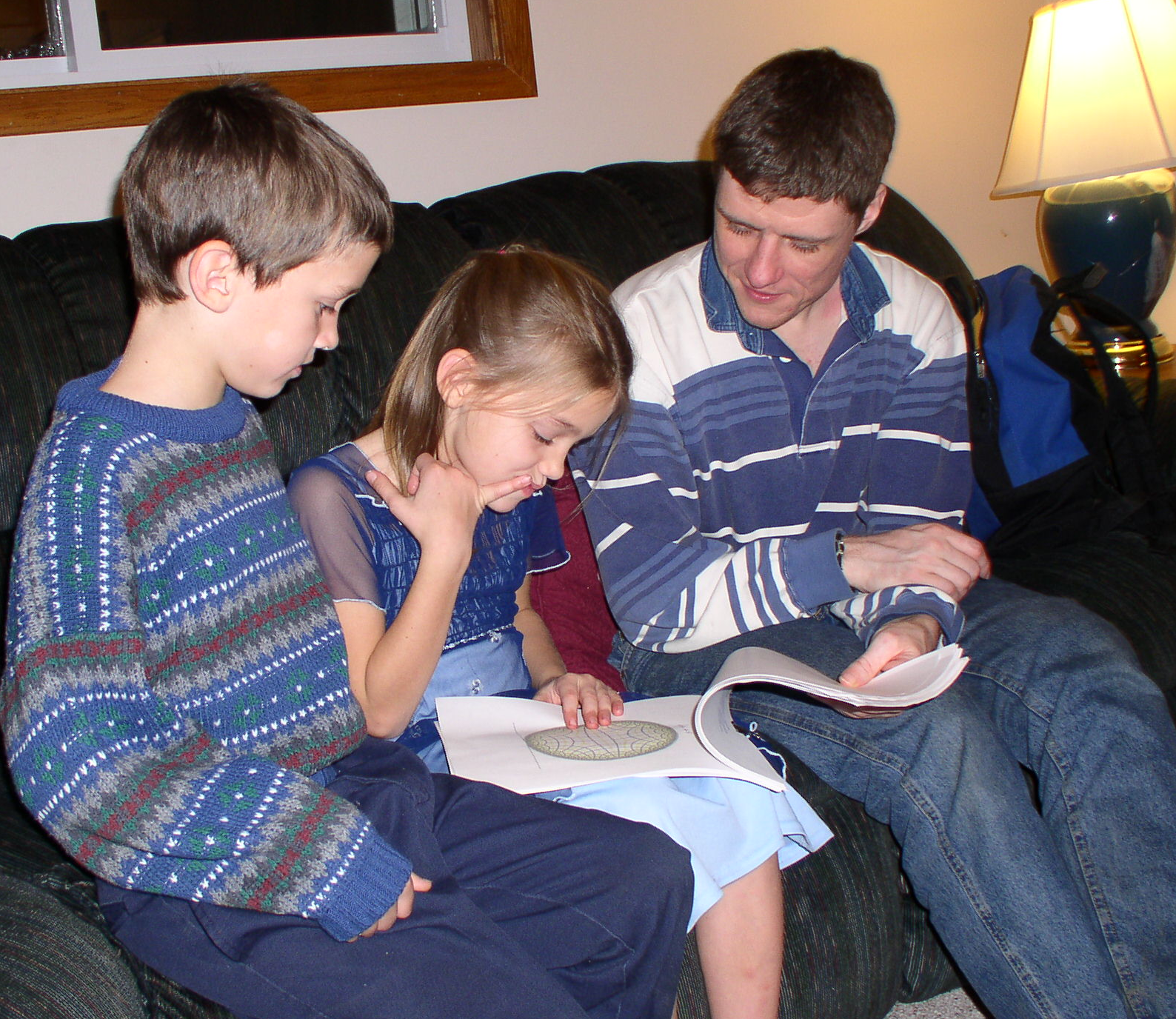 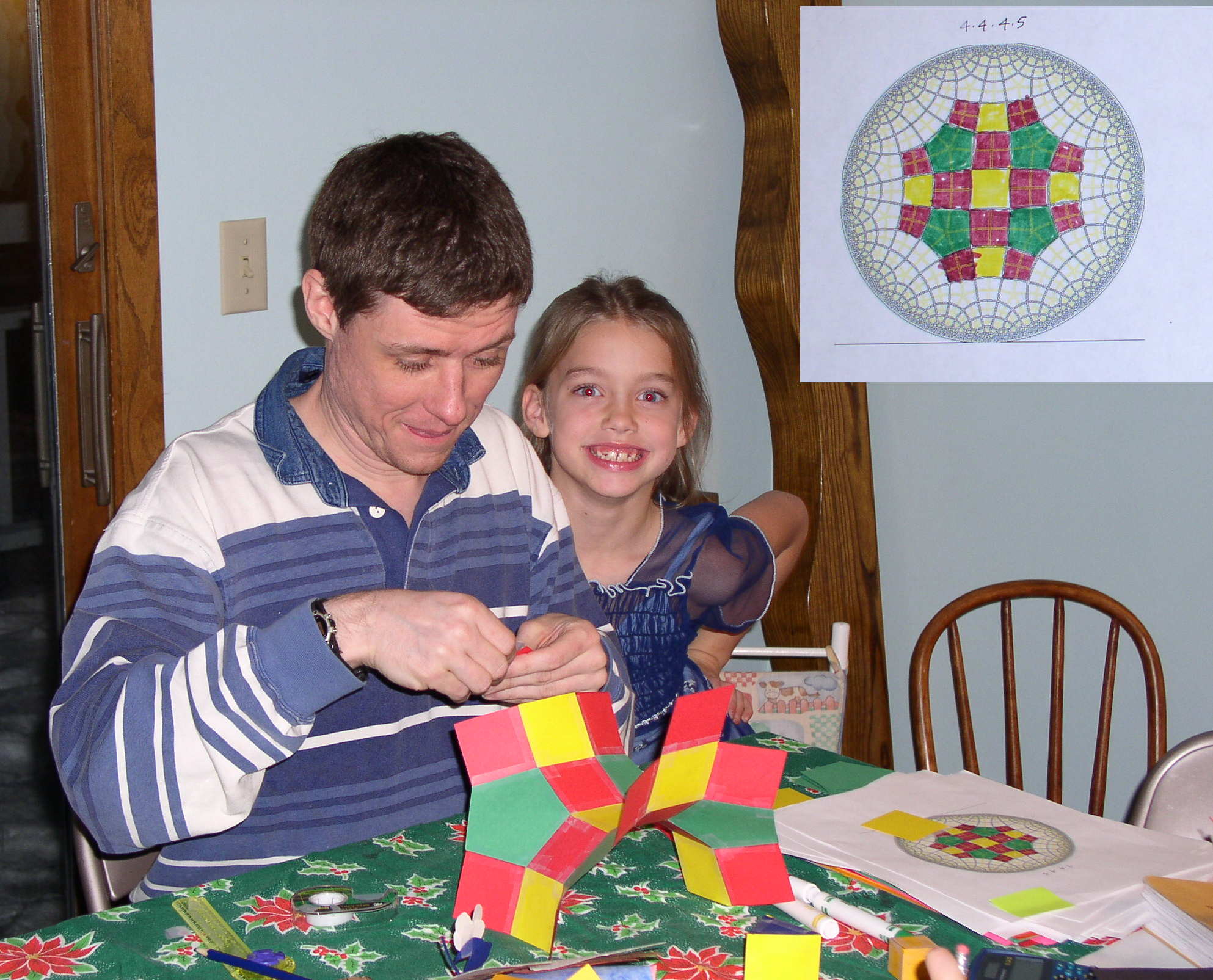 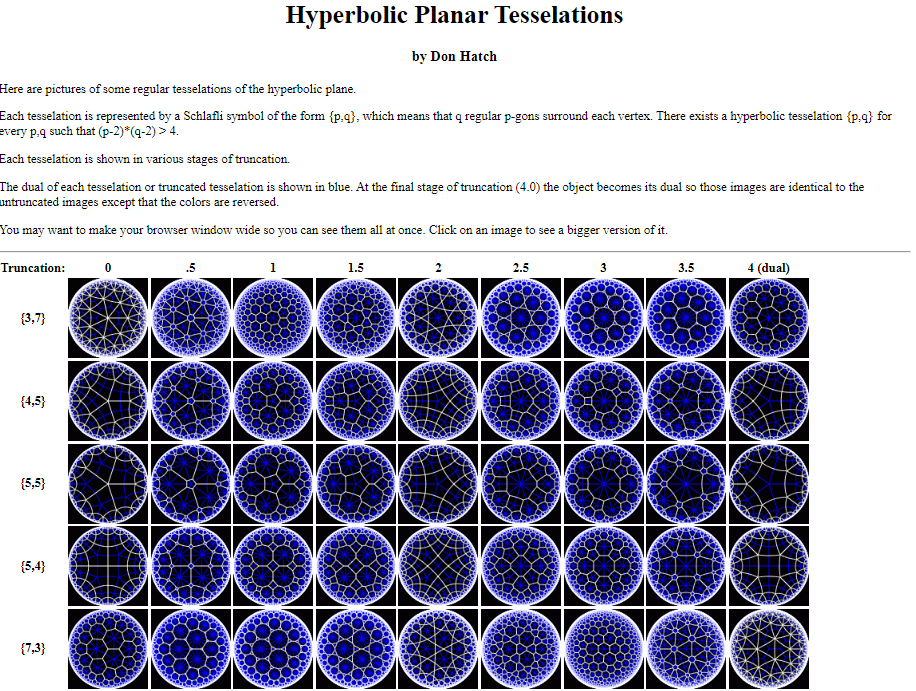 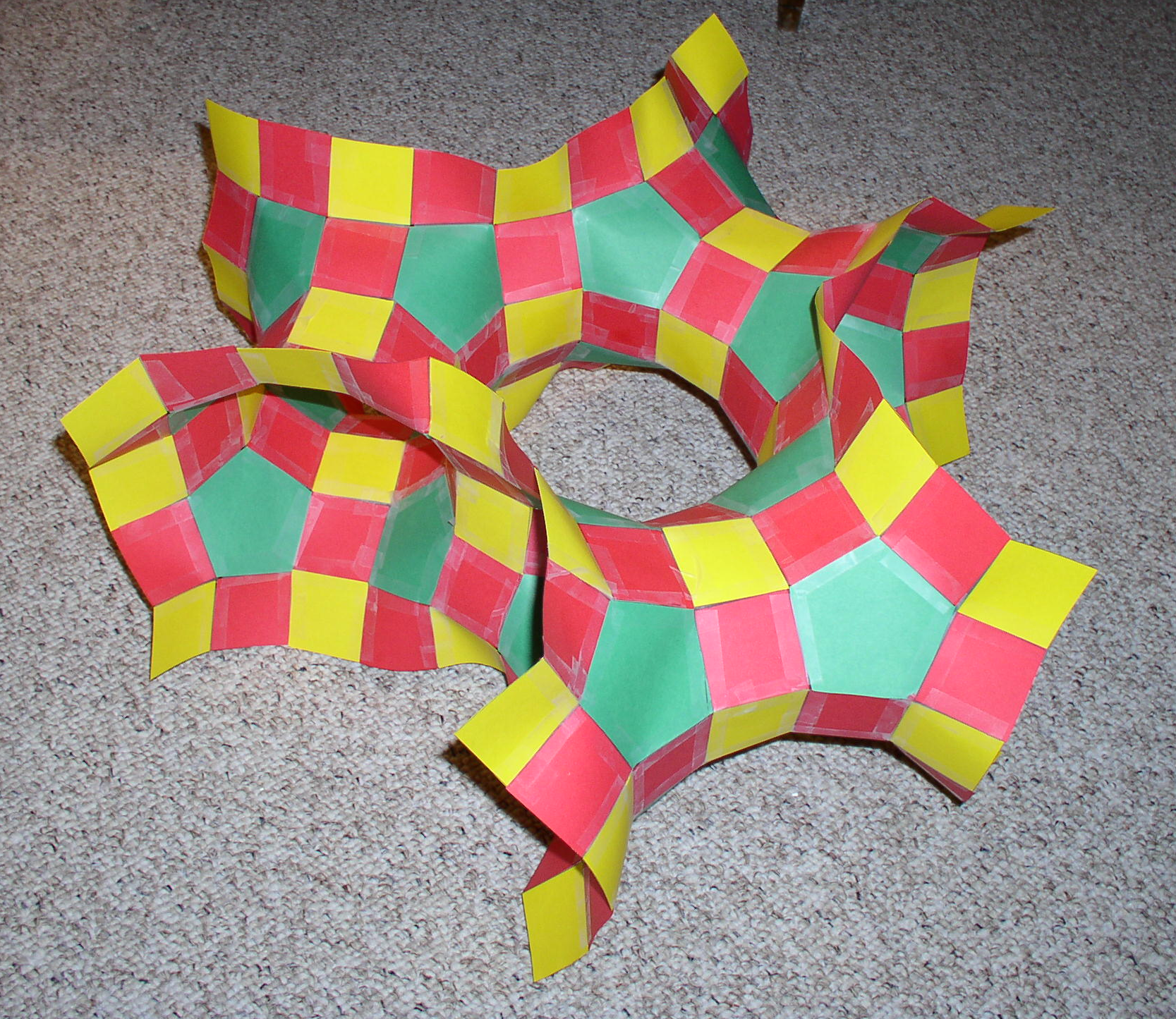 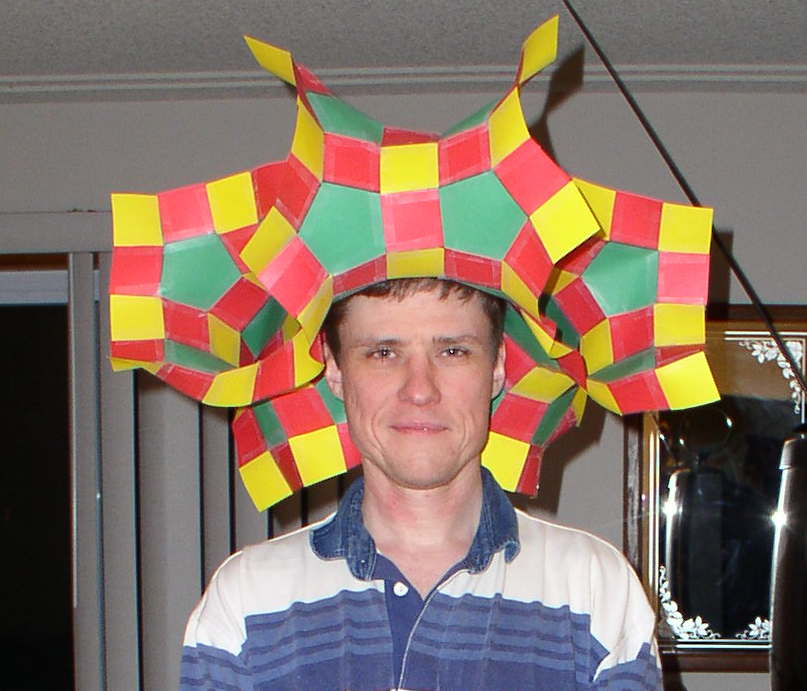 Wikipedia (2004-present)Uniform polyhedra and 4-polytopes, hyperbolic tilings, honeycombs
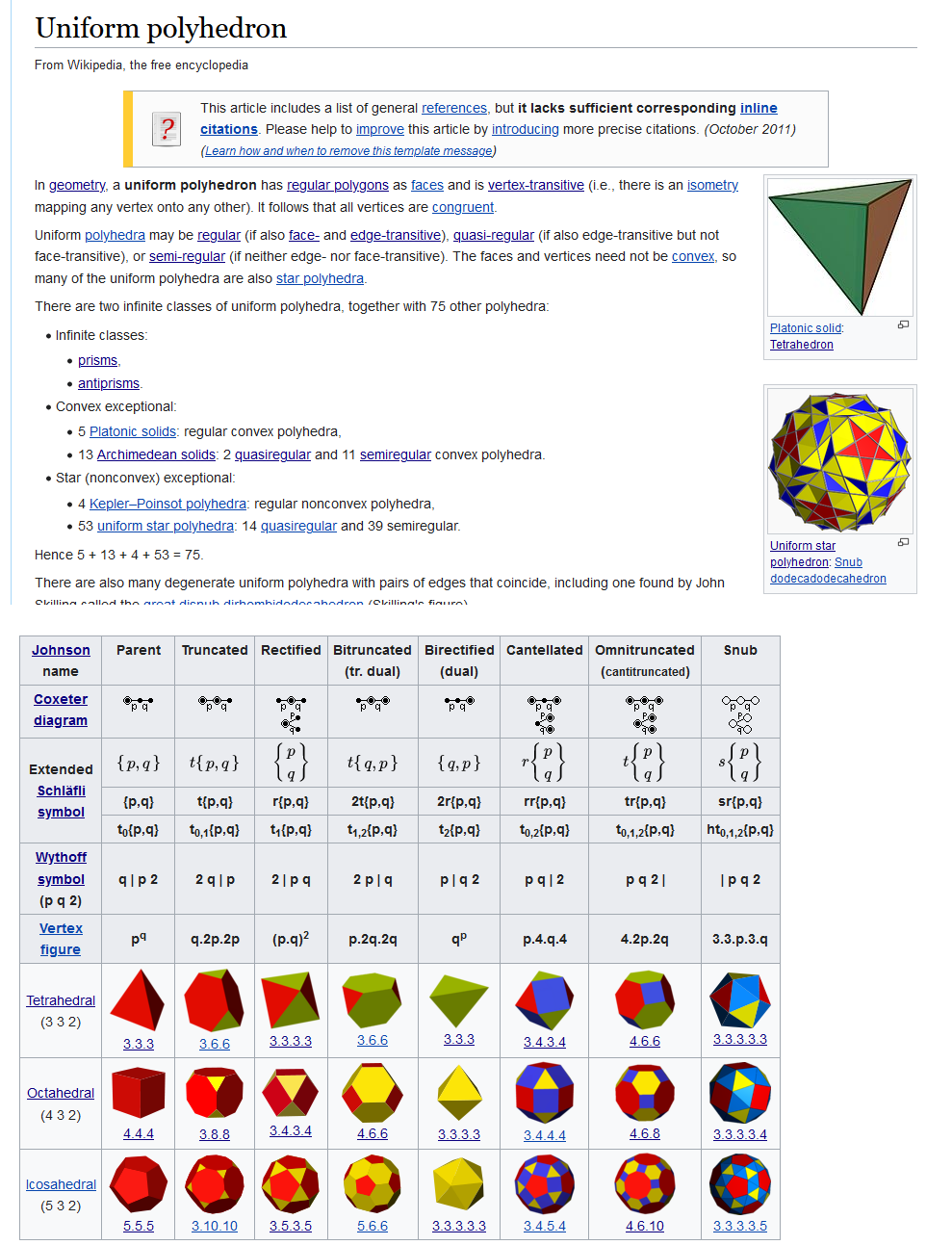 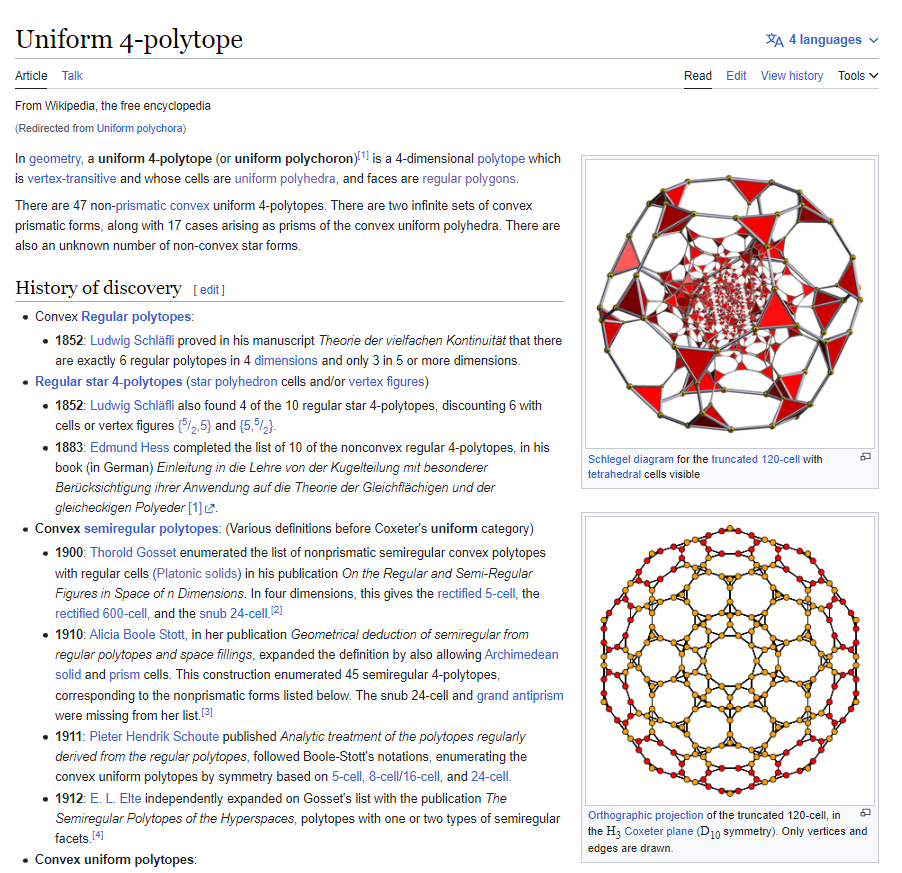 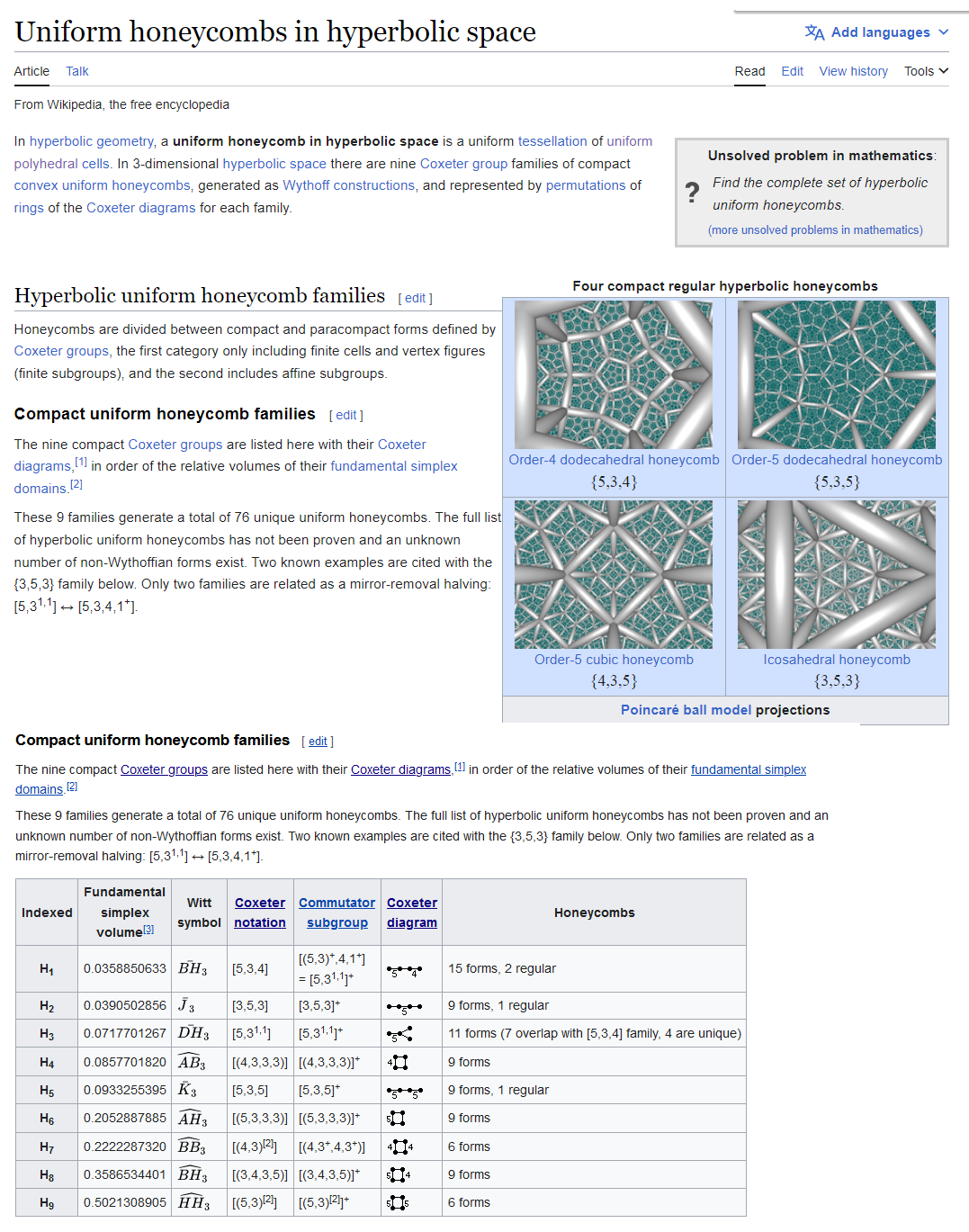 Norman W. Johnson 1930-20171966 PhD: The Theory of Uniform Polytopes and Honeycombs, under H. S. M. Coxeter1966: Enumerated, named 92 Convex polyhedra with regular races “Johnson solids”1998-2017 “Polylist” private forum with George Olshevsky, Jonathan Bowers, John H. Conway, Magnus Wenninger, Richard Klitzing, Wendy Kreiger.2018: “Geometries and Transformations”, portion of unpublished “Uniform polytopes”
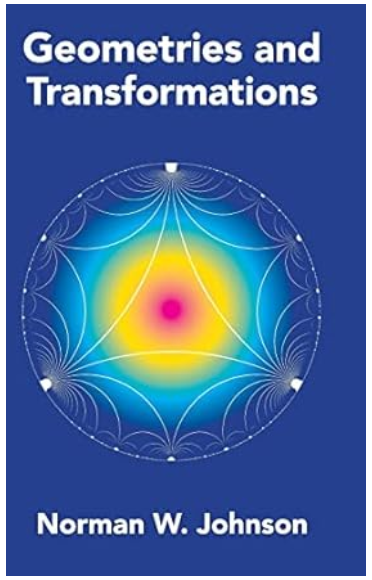 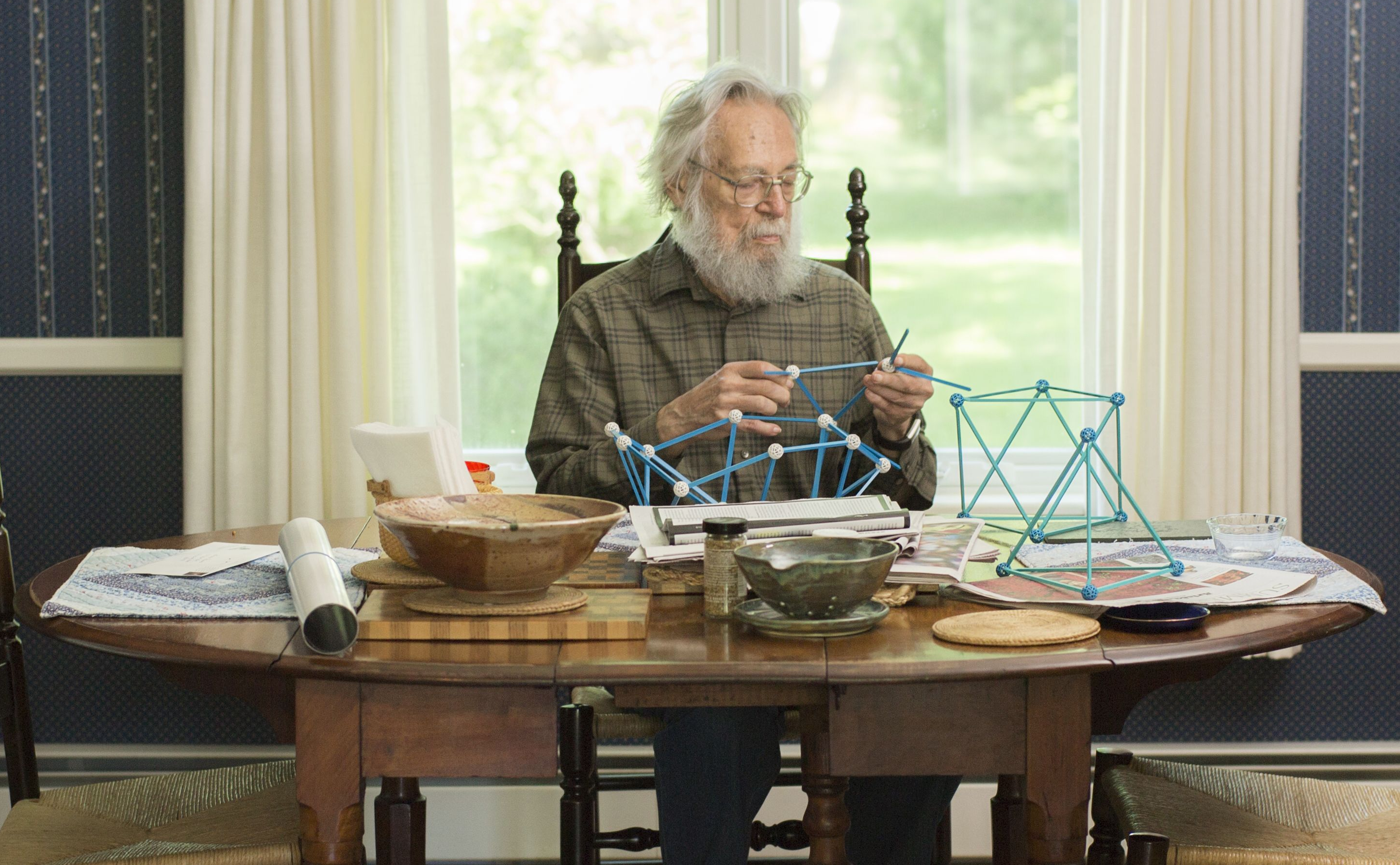 What is a polytope?A  connection of flat geometric elements.An n-polytope is bounded by (n-1)-polytopes called facets (or sides).A regular polytope has all identical vertices, edges, faces, etc.The interior of a polytope is called the body.
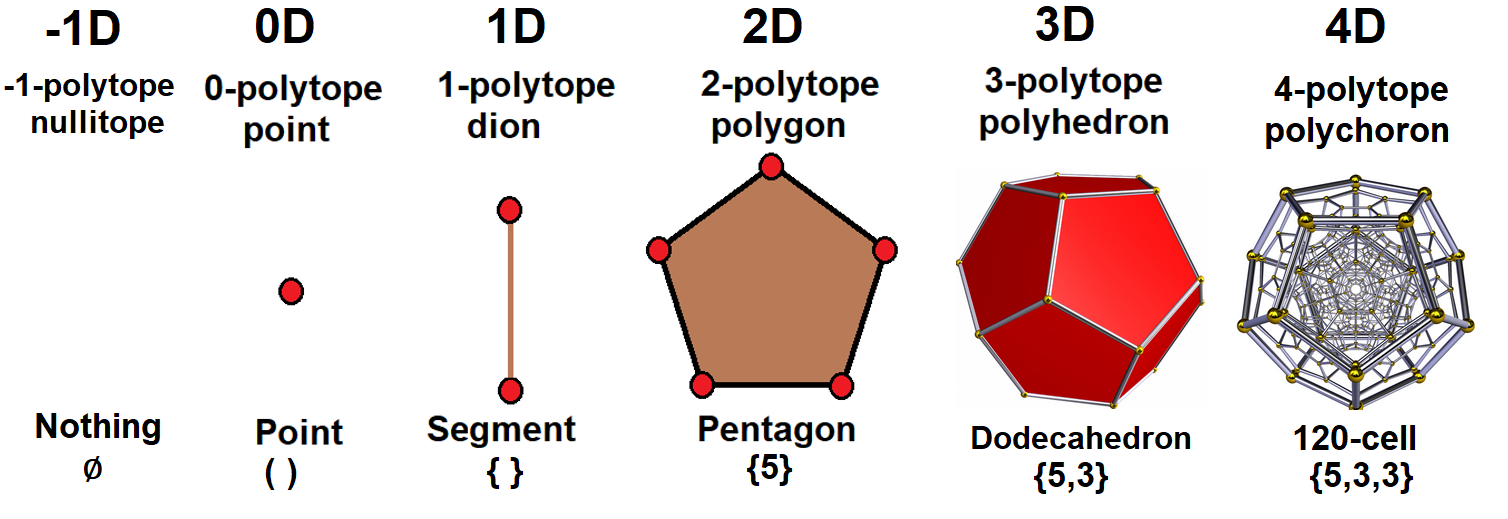 Schläfli symbol (regular polytopes)Swiss mathematician Ludwig Schläfli (1814-1895)* A polygon or p-gon has p vertices, p edges, 2 edges/vertex.* A convex regular n-gon has symbol {p}, regular star {p/q}* Each vertex has 2 edges (manifold condition
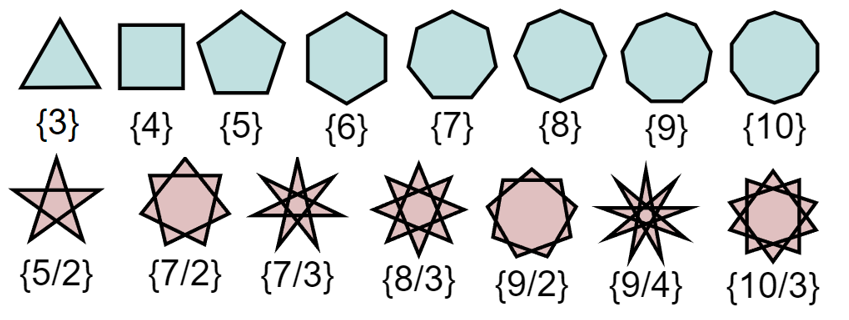 5 regular (Platonic) polyhedra {p, q}4 regular star (Kepler-Poinsot) polyhedra {p, 5/2}, {5/2, p}{p} faces and q faces around each vertexEach edge has 2 faces (manifold condition)
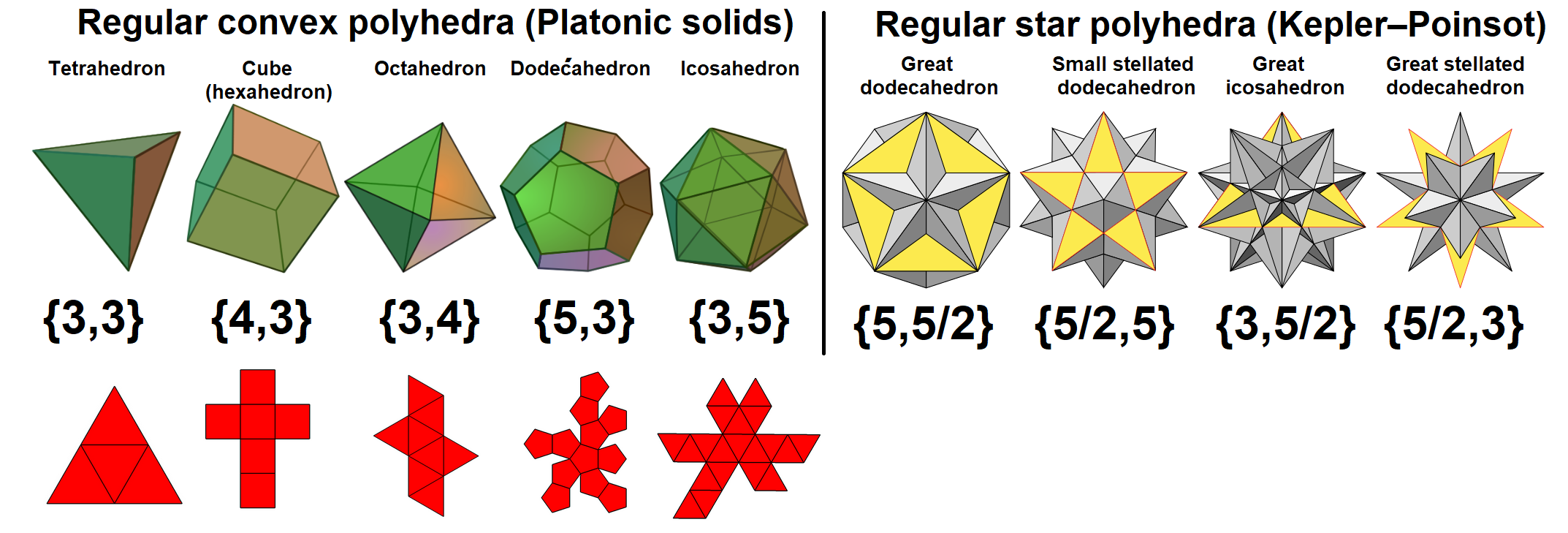 Six regular 4-polytopes: {p, q, r}                        {p, q} cells, r facets around each edge                                  Each face has 2 cells (manifold condition)
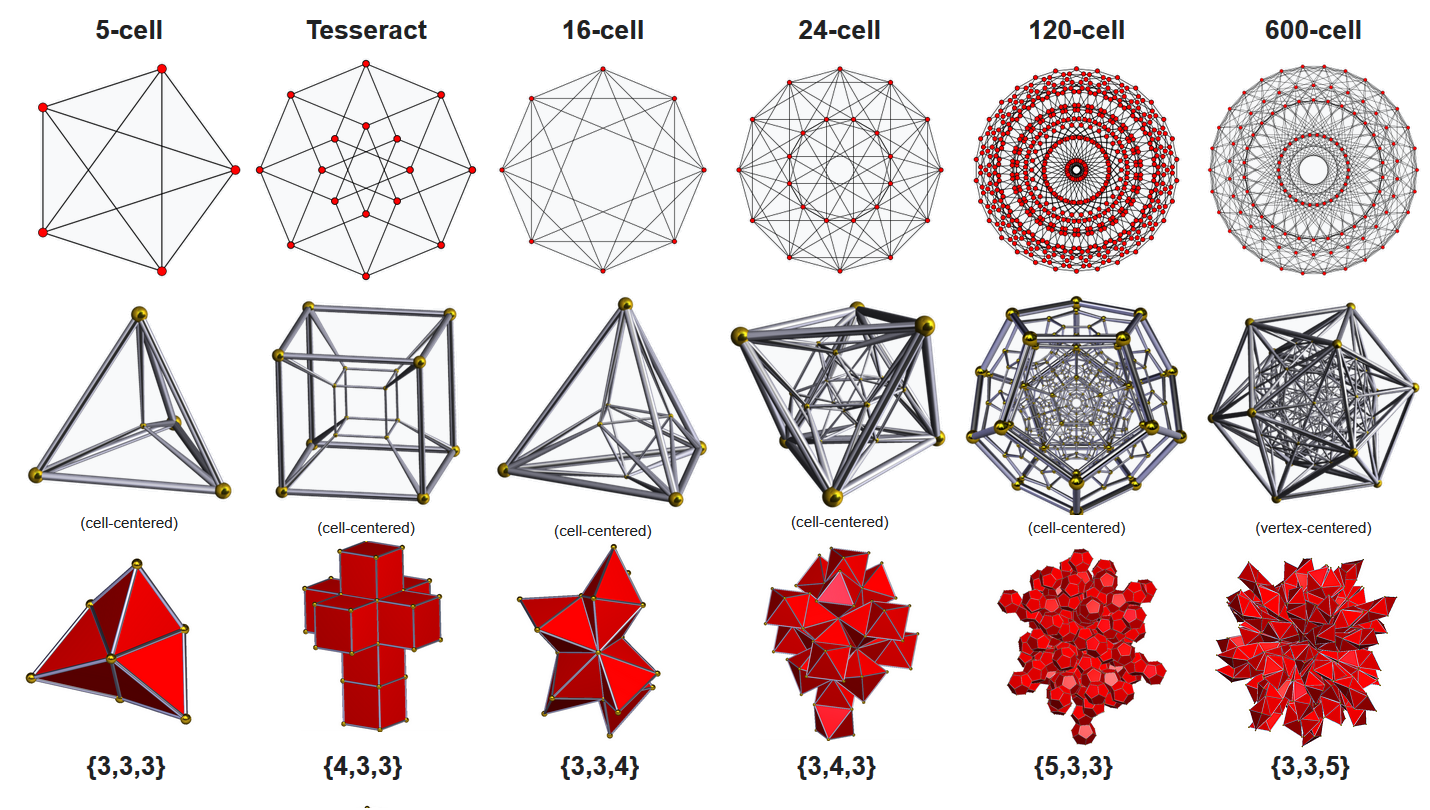 Four Polytope Products
Gleason, I.; Hubard, I., Products of abstract polytopes, 11 Mar 2016https://arxiv.org/abs/1603.03585
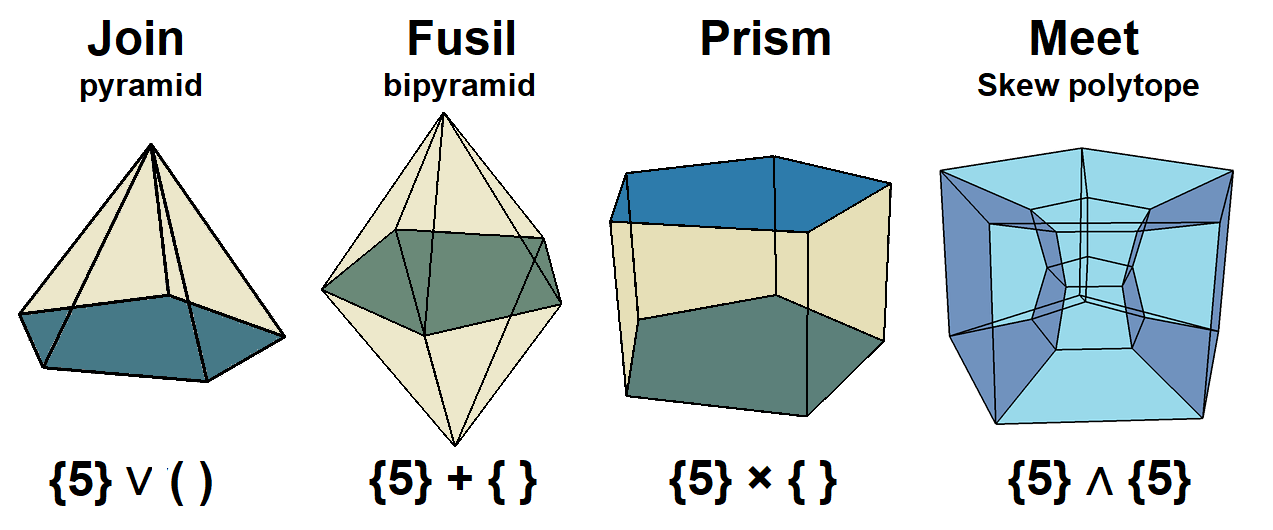 4 regular polytope families in n-dimensions(Each constructed by one of 4 product operators)
Regular n-simplex family: Join (n+1) ⋅ ( )    Pascal’s triangle
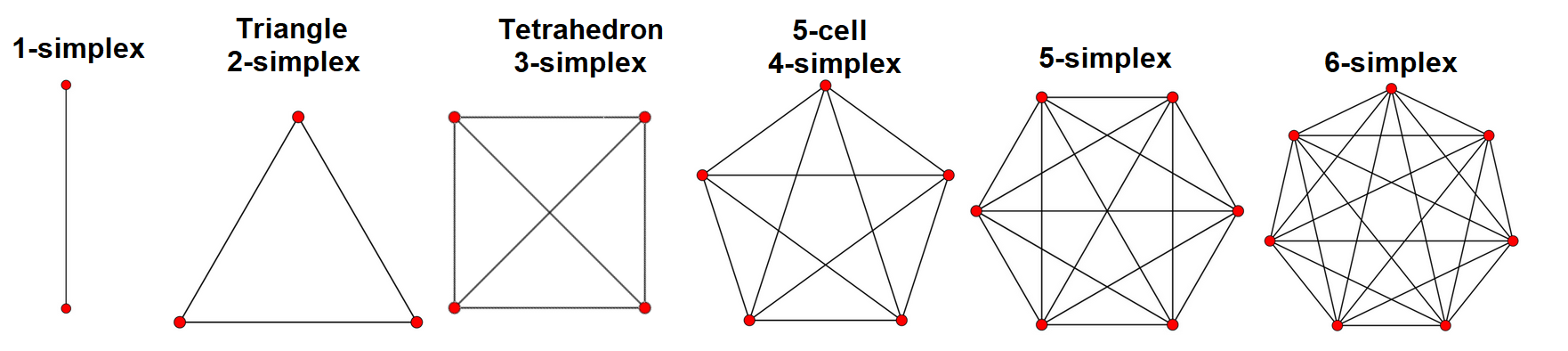 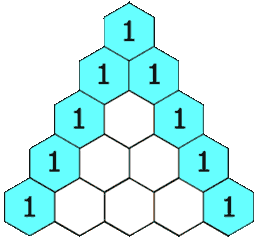 Join (n+1) vertices: extended f-vectors (1 nullitope, n+1 vertices, 1 body)
0-simplex: (1,1) – point
1-simplex: (1,1)2 = (1,2,1) – segment
2-simplex: (1,1)3 = (1,3,3,1) - triangle
3-simplex: (1,1)4 = (1,4,6,4,1) - tetrahedron
4-simplex: (1,1)5 = (1,5,10,10,5,1) – 5-cell
5-simplex: (1,1)6 = (1,6,15,20,15,6,1) 
6-simplex: (1,1)7 = (1,7,21,35,35,21,7,1)
7-simplex: (1,1)8 = (1,8,28,56,70,56,28,8,1)
8-simplex: (1,1)9 = (1,9,36,74,126,74,36,9,1)

Binomial theorem
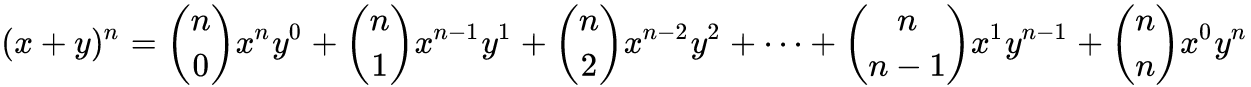 Regular n-fusil family: n { } (Cross polytope, orthoplex)Direct sum of segments2n vertices, 2n(n-1) edges
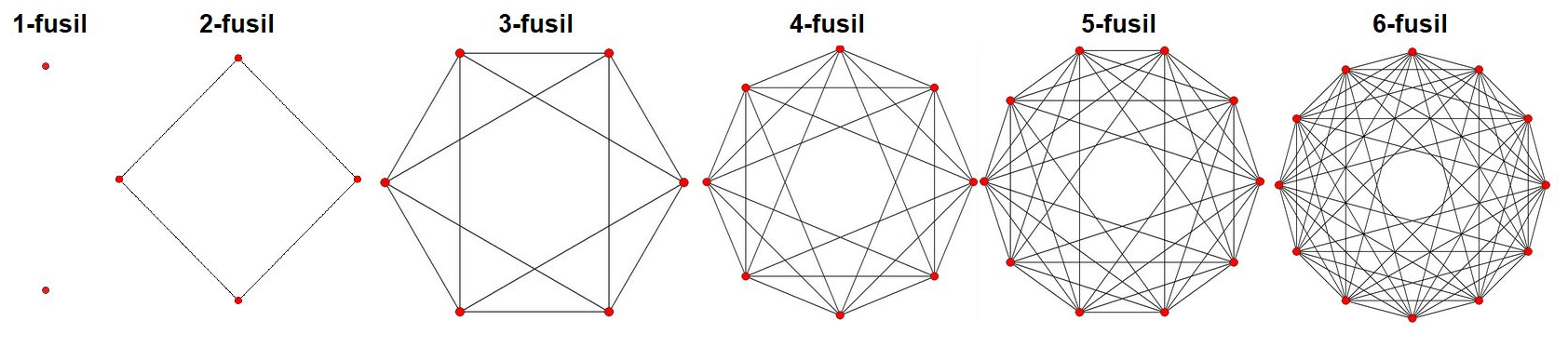 n-fusil: extended f-vector: (1 nullitope, 2n vertices)                                                                     16-cell
1-fusil:   { } : (1,2)                                   *** Segment
2-fusil: 2{ } : (1,2)2 = (1,4,4)                  *** Square
3-fusil: 3{ } : (1,2)3 = (1,6,12,8)             *** Octahedron
4-fusil: 4{ } : (1,2)4 = (1,8,24,32,16)     *** 16-cell
5-fusil: 5{ } : (1,2)5 = (1,10,40,80,80,32)  
6-fusil: 6{ } : (1,2)6 = (1,12,60,160,240,192,64)

Binomial Theorem
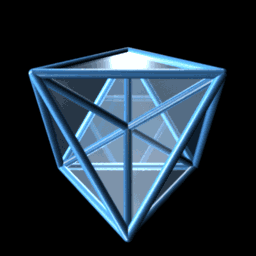 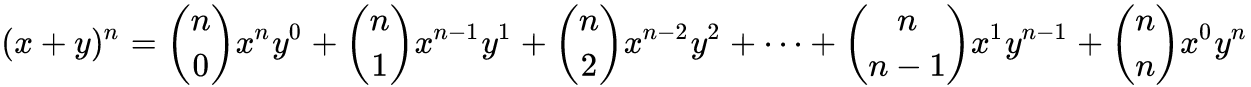 Regular n-prism family: { }n                                      Tesseract                  (hypercube, n-cube, n-orthotope)                  Cartesian product of segments
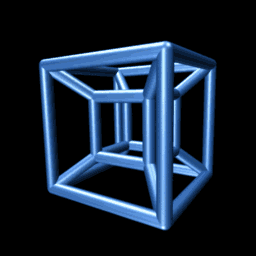 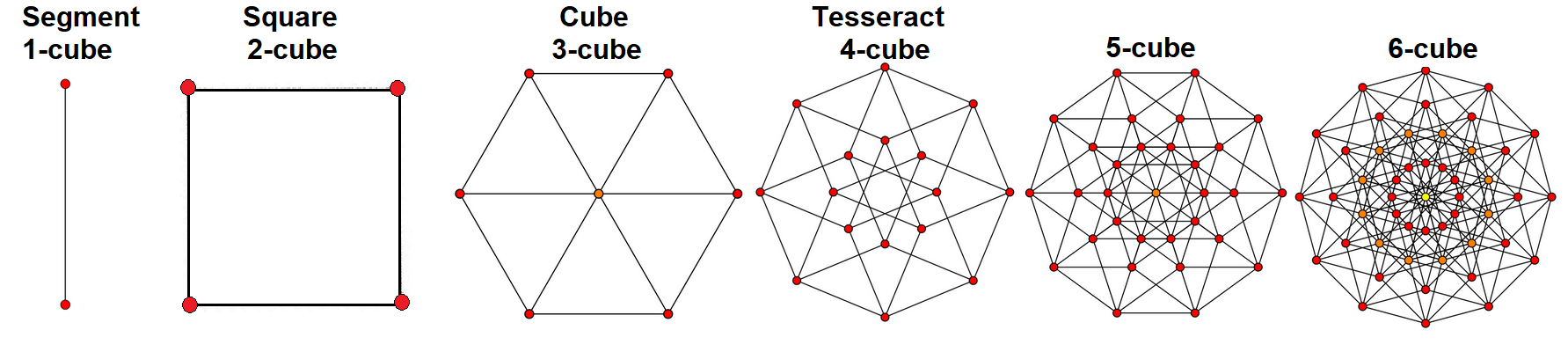 n-prism, { }n: extended f-vectors: (2n vertices, 1 body)
1-prism { }  : (2,1)                                                              *** Segment
2-prism { }2 : (2,1)2 = (4,4,1)                                             *** Square, {4}
3-prism { }3 : (2,1)3 = (8,12,6,1)                                       *** Cube, {4,3}
4-prism { }4 : (2,1)4 = (16,32,24,8,1)                               *** Tesseract, {4,3,3}
5-prism { }5 : (2,1)5 = (32,80,80,40,10,1)                       *** {4,3,3,3}
6-prism { }6 : (2,1)6 = (64,192,240,160,60,12,1)           *** {4,3,3,3,3}
7-prism { }7 : (2,1)7 =(128,448,672,570,280,84,14,1)  *** {4,3,3,3,3,3}
8-prism { }8 : (2,1)8 = (256,1024,1792,1792,1120,448,112,16,1) *** {4,3,3,3,3,3,3}
Regular n-meet: {p}(n)                      Skew polytopes, vertices and edges as {p}n n-prism
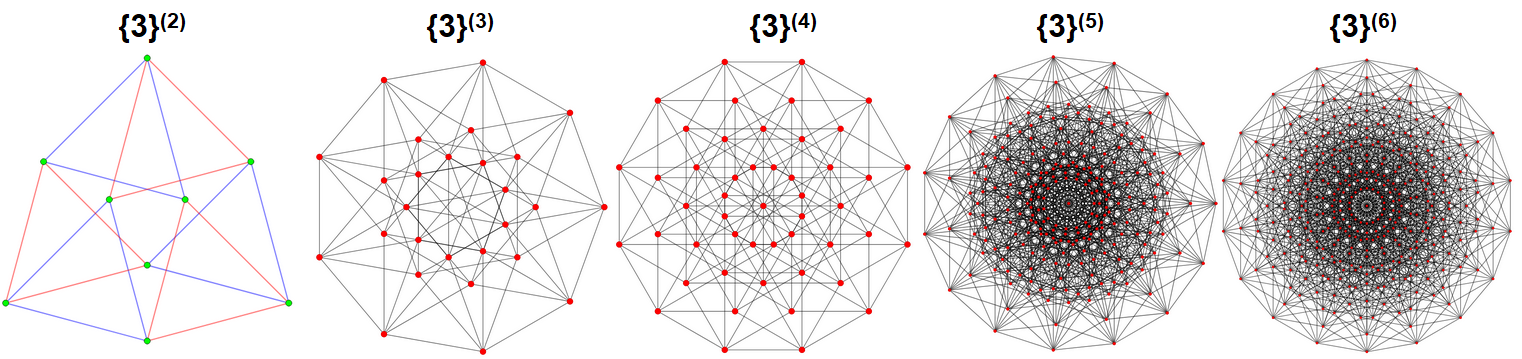 Example: {3}(n), triangular n-meets: (3n vertices on an n-torus surface of a n-sphere)
1-meet {3}(1): (3,3)1 = 3(1,1) = (3,3)                                       *** Triangle
2-meet {3}(2): (3,3)2 = 32(1,2,1) = (9,18,19)                           *** {4,4 | 3}, partial square tiling, 2-torus , 3×3 square net
3-meet {3}(3): (3,3)3 = 33(1,3,3,1) = (27,81,81,27)                *** {4,3,4 | 3}, partial cubic honeycomb, 3-torus , 3×3×3 cubic net
4-meet {3}(4): (3,3)4 = 34(1,4,6,4,1) =(81,324,486,324,81) *** {4,3,3,4 | 3}, partial tesseratic honeycomb, 4-torus, 3×3×3×3 net
5-meet {3}(5): (3,3)5 = 35(1,5,10,10,5,1) = (243,1215,2430,2430,1215,243)                       *** {4,3,3,3,4 | 3}, 5-torus
6-meet {3}(6): (3,3)6 = 36(1,6,15,20,15,6,1) = (729,4374,10935,14580,10935,4374,729) *** {4,3,3,3,3,4 | 3}, 6-torus
7-meet {3}(7): (3,3)7 = 37(1,7,21,35,35,21,7,1) = (2187,15309,45927,76545,76545,45927,15309,2187)
8-meet {3}(8): (3,3)8 = 38(1,8,28,56,70,56,28,8,1) = (6561,52488,183708,367416,459270,367416,183708,52488,6561)
The join operator (∨)Join attaches two center-offset orthogonal polytopes.If one polytope is a point, it is pyramid. A {p} ∨ ( ) pyramid has p+1 vertices, 2p edges, and p+1 faces. (self-dual)Element counts can be given an f-vector (v,e,f) as (p+1,2p,p+1).
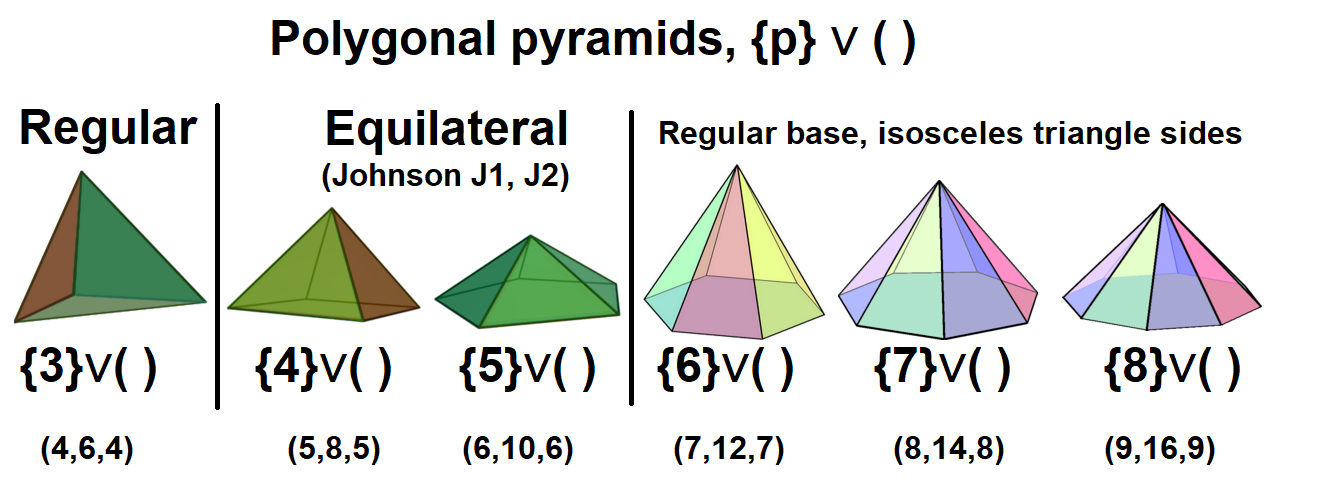 Polygonal fusils and prisms (duals){p} + { } and {p} × { }            A polygonal fusil is the direct sum of a polygon and a segment.A polygonal prism is a Cartesian product of a polygon and a segment. Fusil: f-vector: (1,p,p)*(1,2)=(1,p+2,3p,2p)Prism: f-vector: (p,p,1)*(2,1)=(2p,3p,2+p,1)
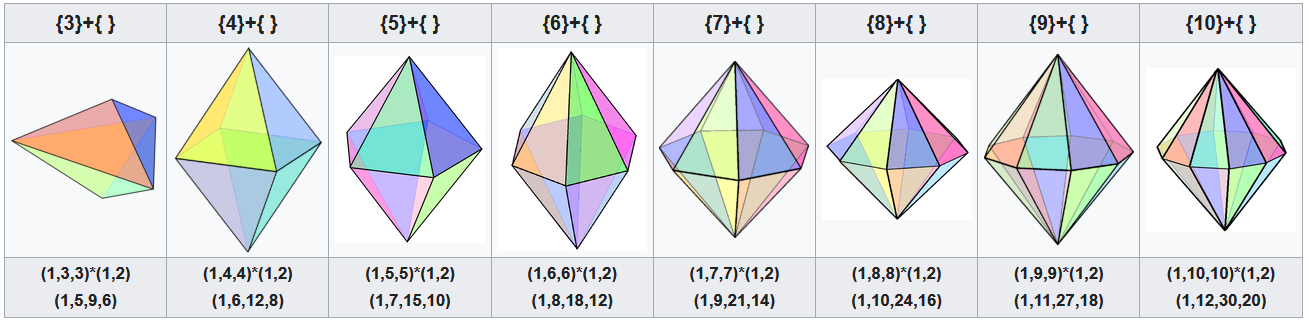 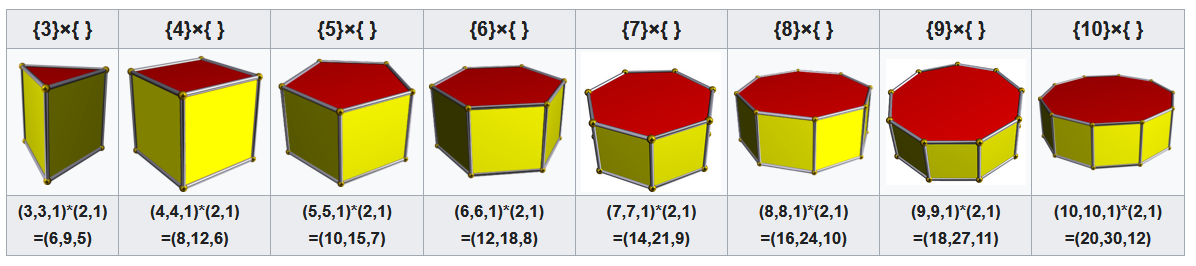 2-torus – Meet of 2 p-gon     Regular skew polyhedron in 4D, {p}∧{p} = {p}(2)
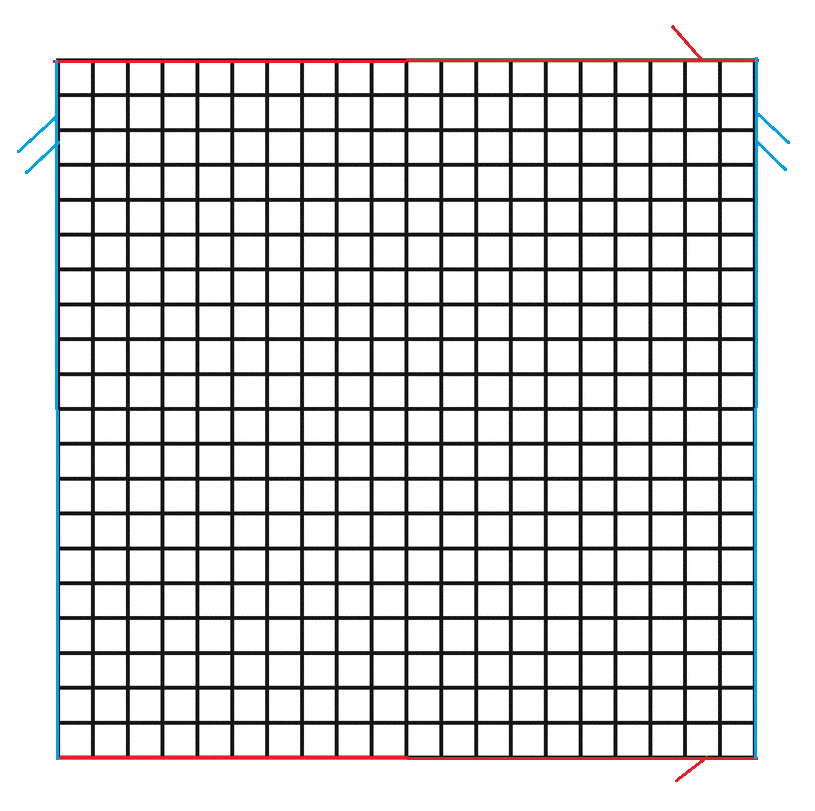 Example:{20} ∧ {20} = {20}(2)
(20,20)*(20,20)=(400,800,400)
400 vertices, 800 edges
and 400 square faces
Coxeter name: {4,4 | 20}A square tiling {4,4}repeating every 20 squares
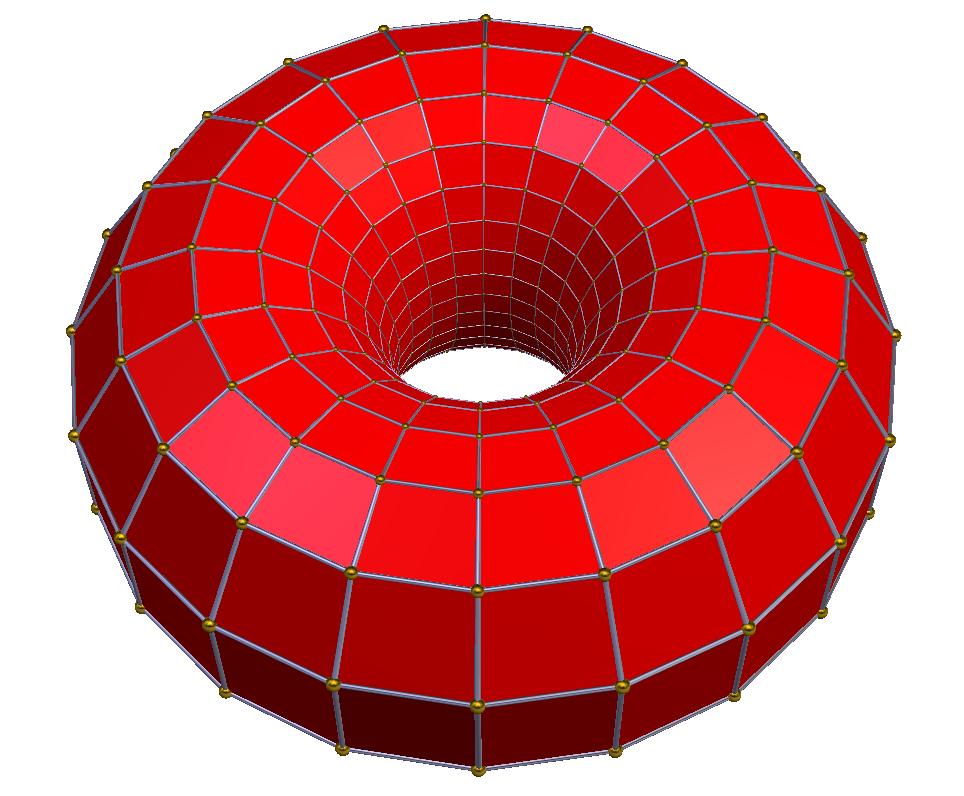 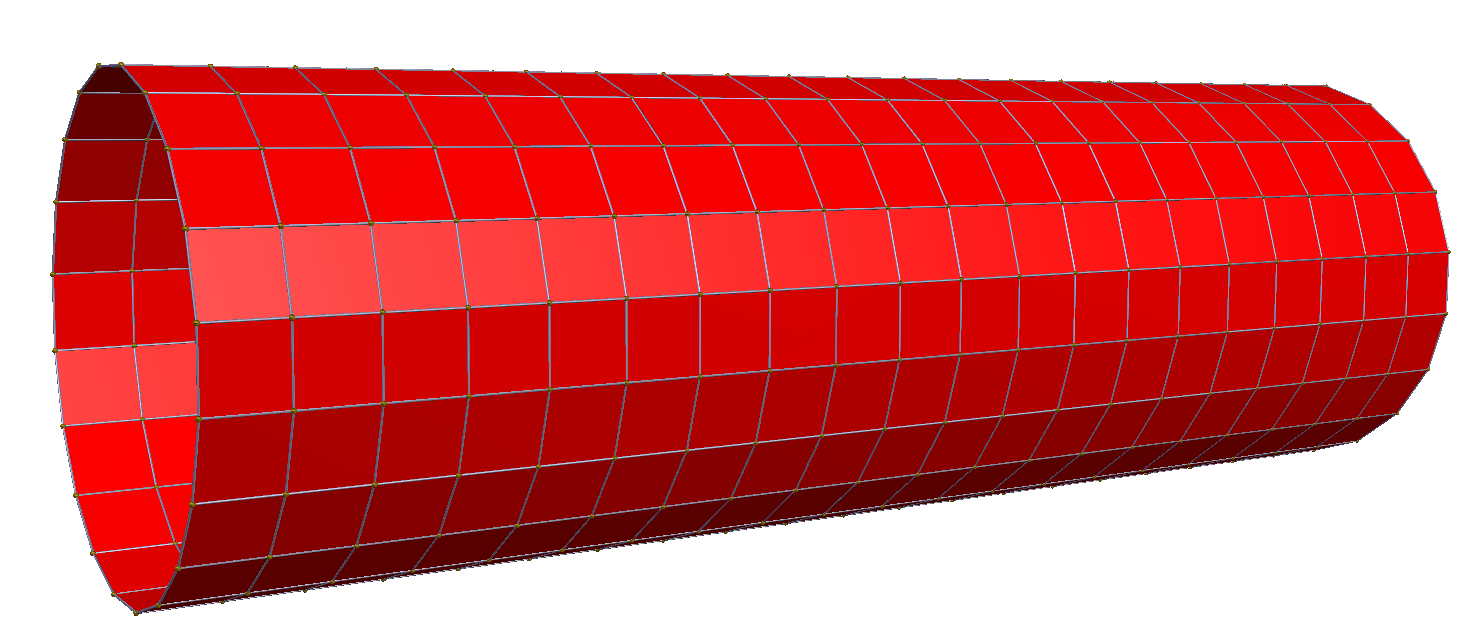 Duoprisms and duomeets                 Net( A ∧ B) = Net(A) × Net(B)
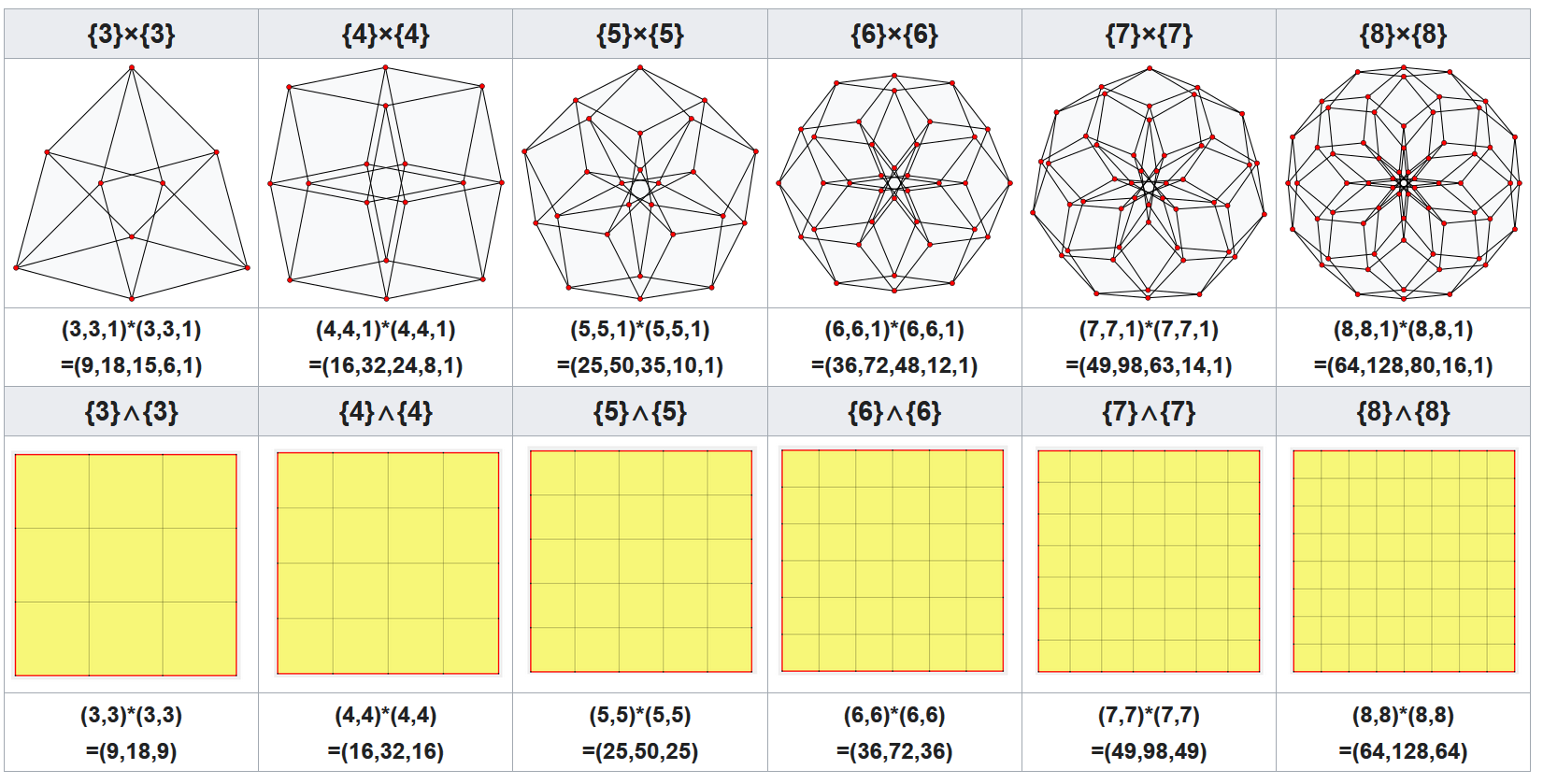 Magic math of extended f-vectors explained
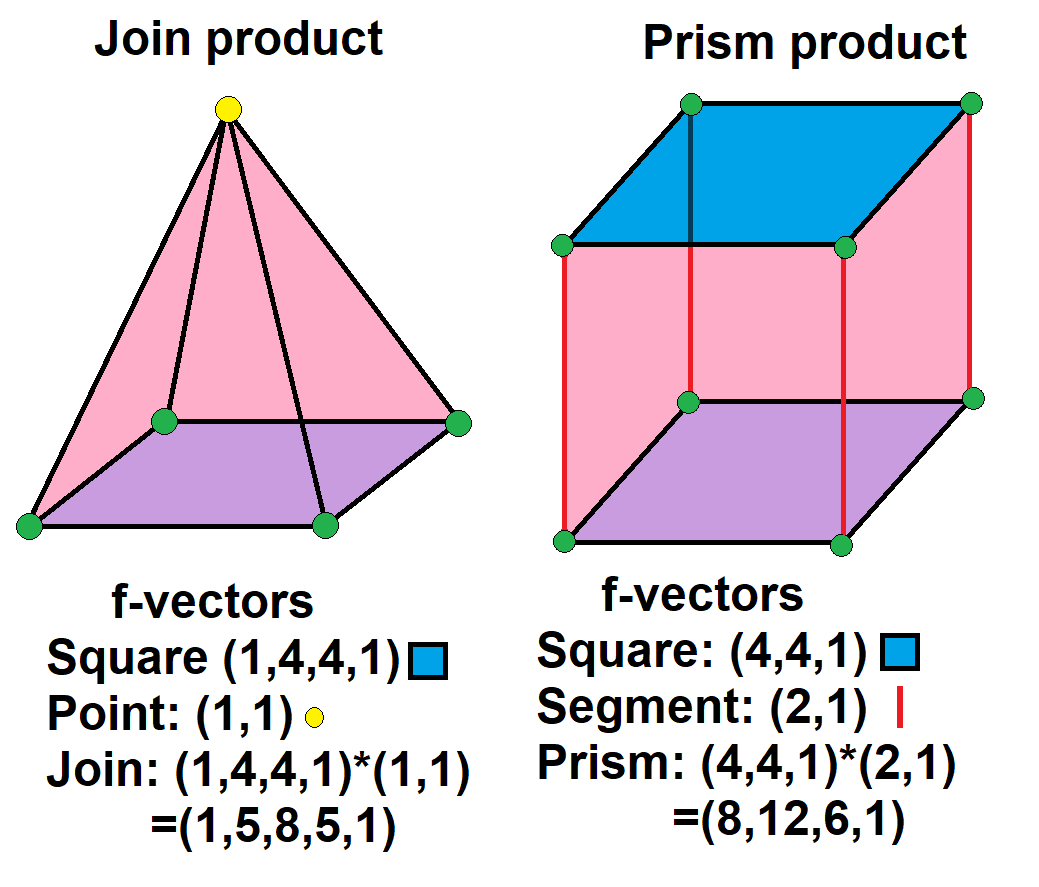 An f-vector counts elements.    Example:cube (8,12,6), 8 vertices, 12 edges, 6 faces.
An extended f-vector can include 1 (nullitope) and 1 body:
Join   ∨   (1,f,1)    - segment (1,2,1) - 1 null. 2 vertices, 1 body
Fusil  +  (1,f)        - segment (1,2)    - 1 null., 2 vertices
Prism ×     (f,1)     - segment (2,1)    - 2 vertices, 1 body 
Meet  ∧      (f)        - segment (2)       - 2 vertices
Square pyramid: square (1,4,4,1) and point (1,1)
    Square prism: square (4,4,1) and segment (2,1)
Products work like polynomials:
Pyramid: (1+4x+4x2+x3)(1+x) = 1+5x+8x2+5x3+x4  (1,5,8,5,1)
Prism: (4+4x+x2)(2+x) = 8+12x+6x2+x3                    (8,12,6,1)
Product tables and Hass diagrams
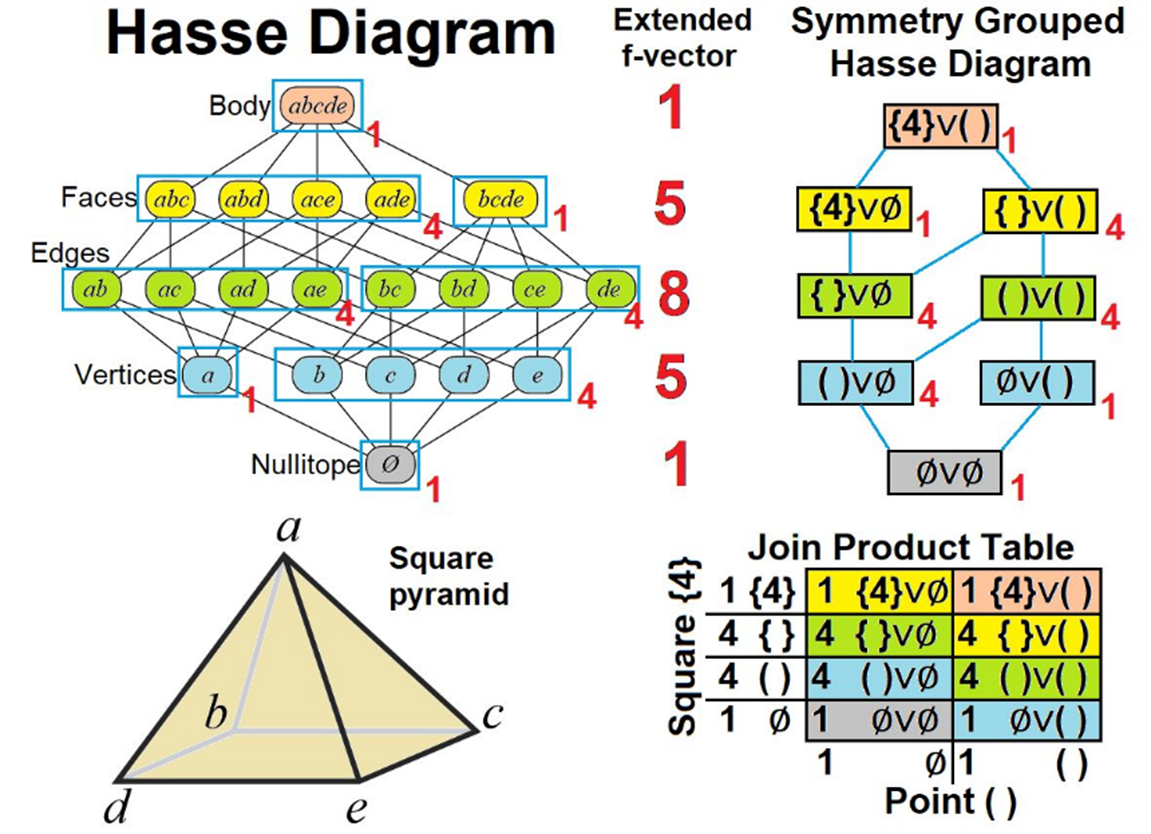 Hexagonal pyramid, {6} ∨ ( )
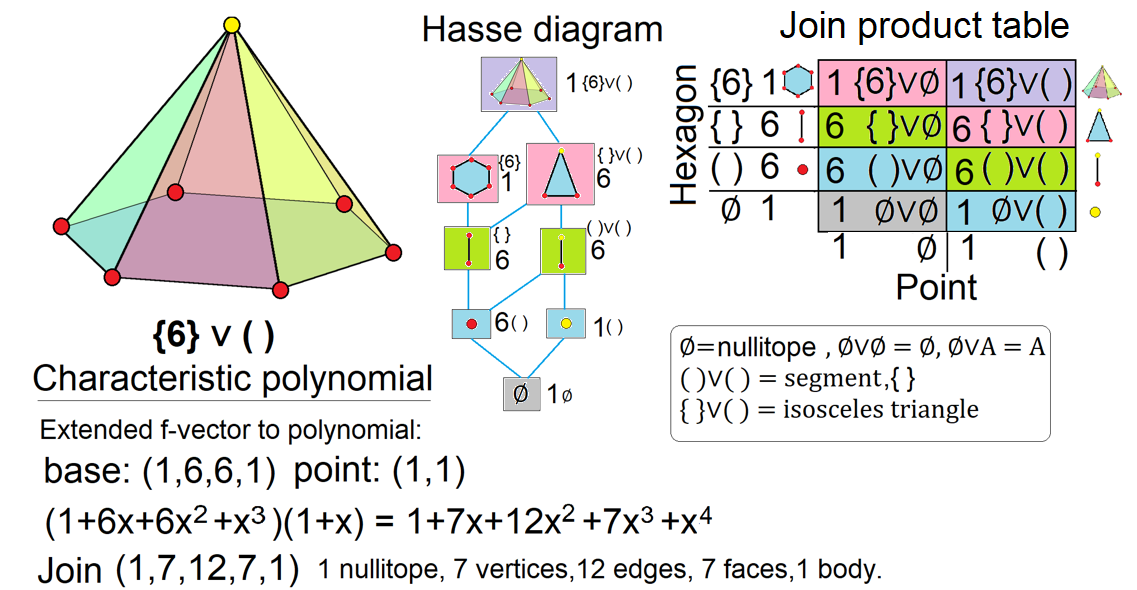 Tetragonal disphenoid – join 2 segments  Fusil similar, but “holes” at segments – creates skew rhombus!
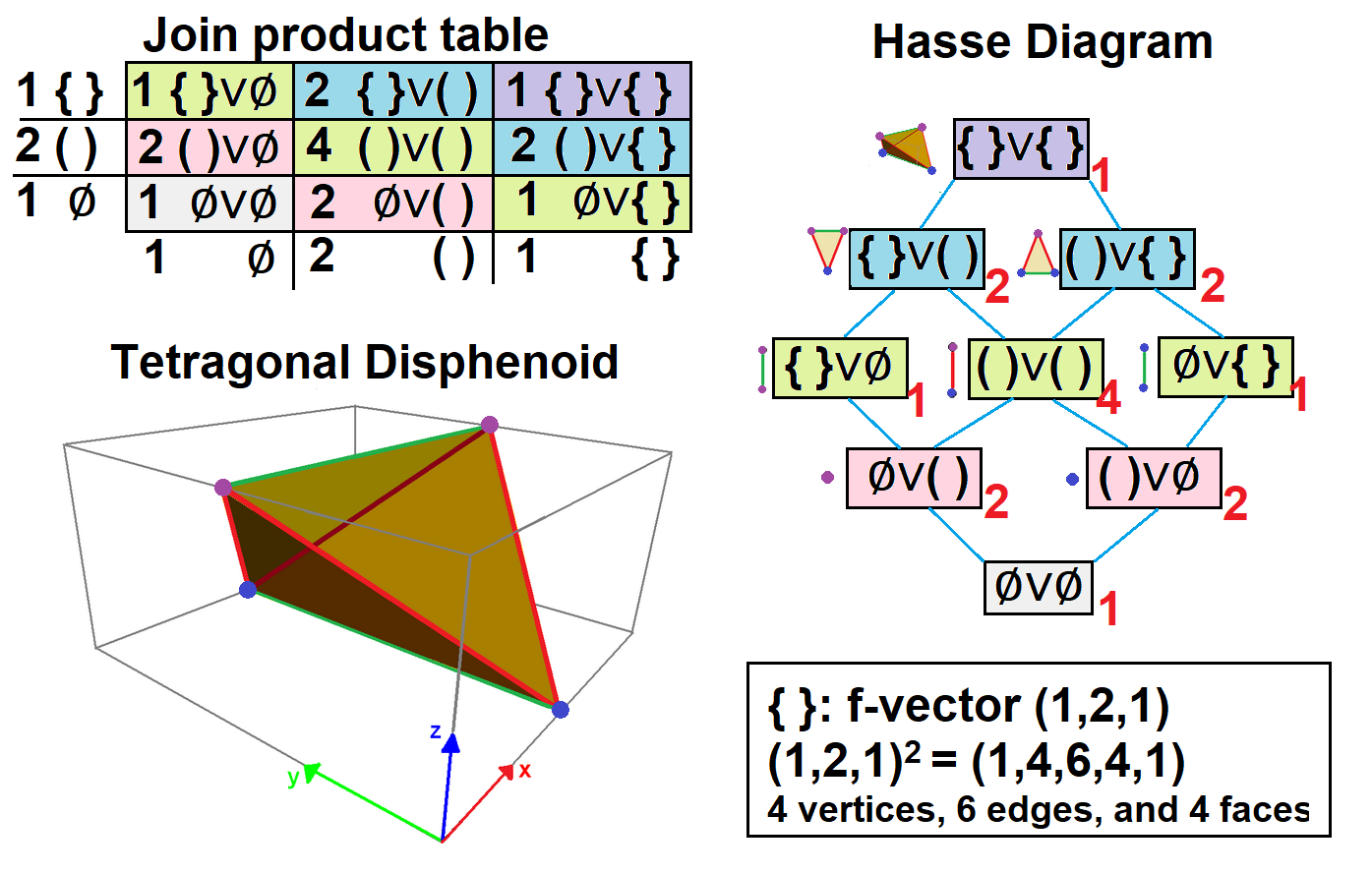 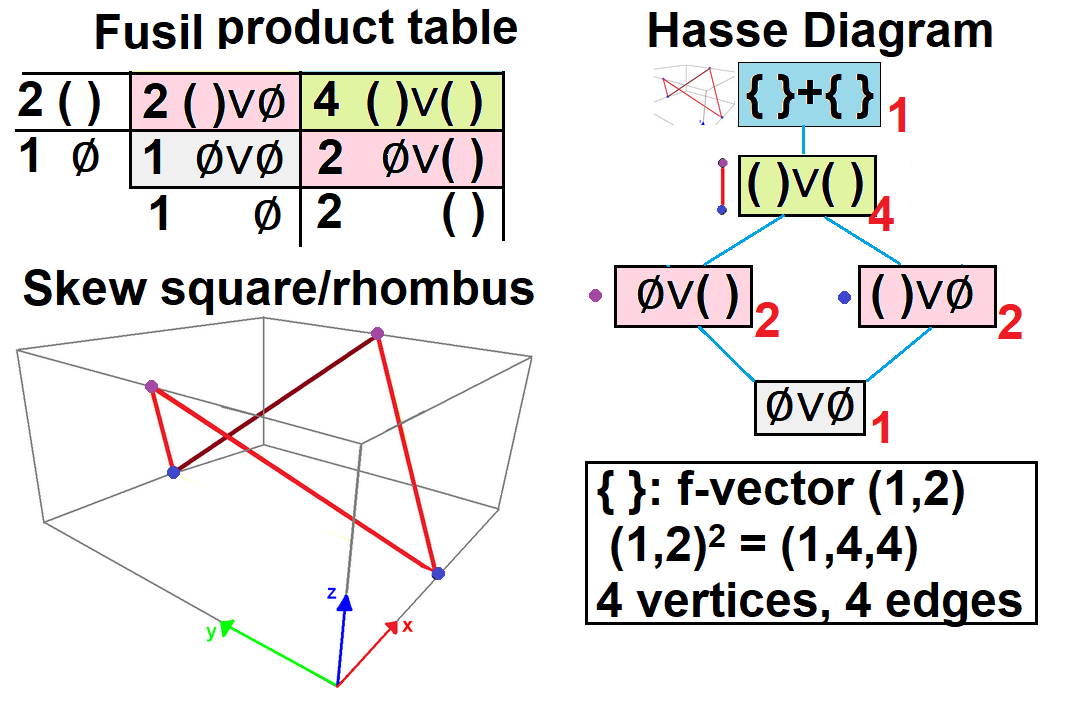 Joins, semi-joins and fusils                            A fusil connects elements of A and B, excluding A and B                                          Join             A ∨ B  (1,fA,1)*(1,fB,1)                                          Semi-joins   A ⊢ B (1,fA,1)*(1,fB)      *** Exclude body B                                                              A ⊣ B    (1,fA)*(1,fB,1)   *** Exclude body A                                          Fusil            A + B     (1,fA)*(1,fB)                               (A ⊢ B) ⋃ (A ⊣ B) = (A ∨ B)     Join is union of two semi-joins                               (A ⊢ B) ⋂ (A ⊣ B) = (A + B)     Fusil is skew intersection
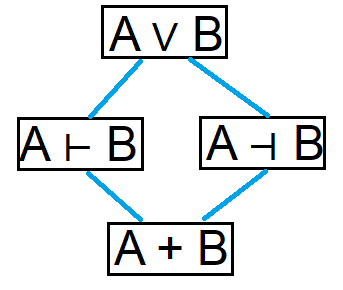 Prism and meet products – pentagon and segmentMeet product  similar but “holes” at element bodies{5}∧{ } has 10 vertices, 10 edges, but disconnected?!
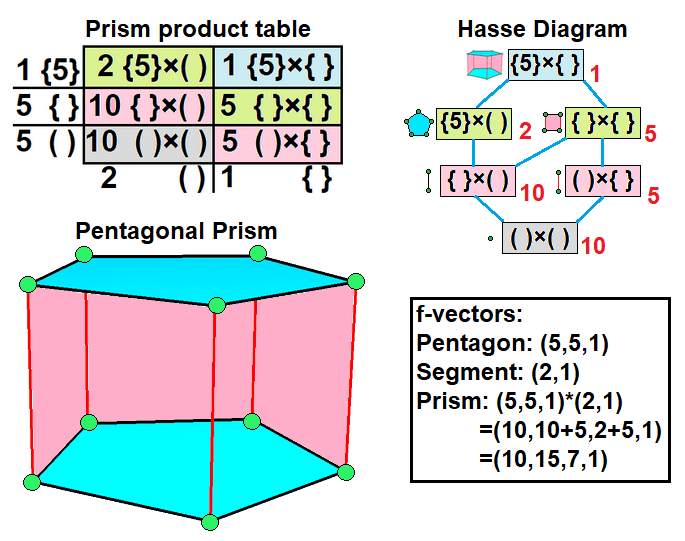 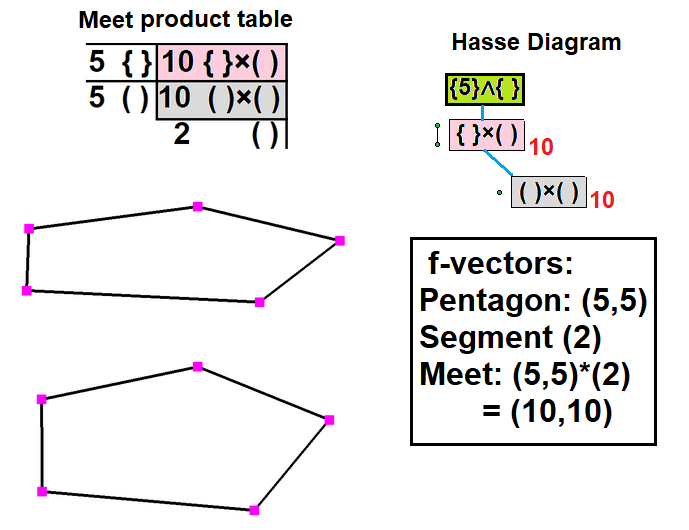 Prisms, semi-prisms, and meetsA meet is Cartesian product of A and B, excluding A and B                                          Prism            A × B   (fA,1)*(fB,1)                                          Semi-prisms A ⋋ B   (fA,1)*(fB)      *** Exclude body B                                                               A ⋌ B   (fA)*(fB,1)      *** Exclude body A                                          Meet             A ∧ B   (fA)*(fB)                               (A ⋋ B) ⋃ (A ⋌ B) = (A × B)     Prism is union of two semi-prisms                               (A ⋋ B) ⋂ (A ⋌ B) = (A ∧ B)    Meet is skew intersection
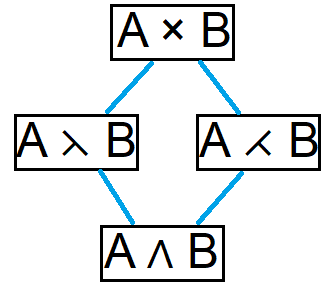 Summary of polytope operators
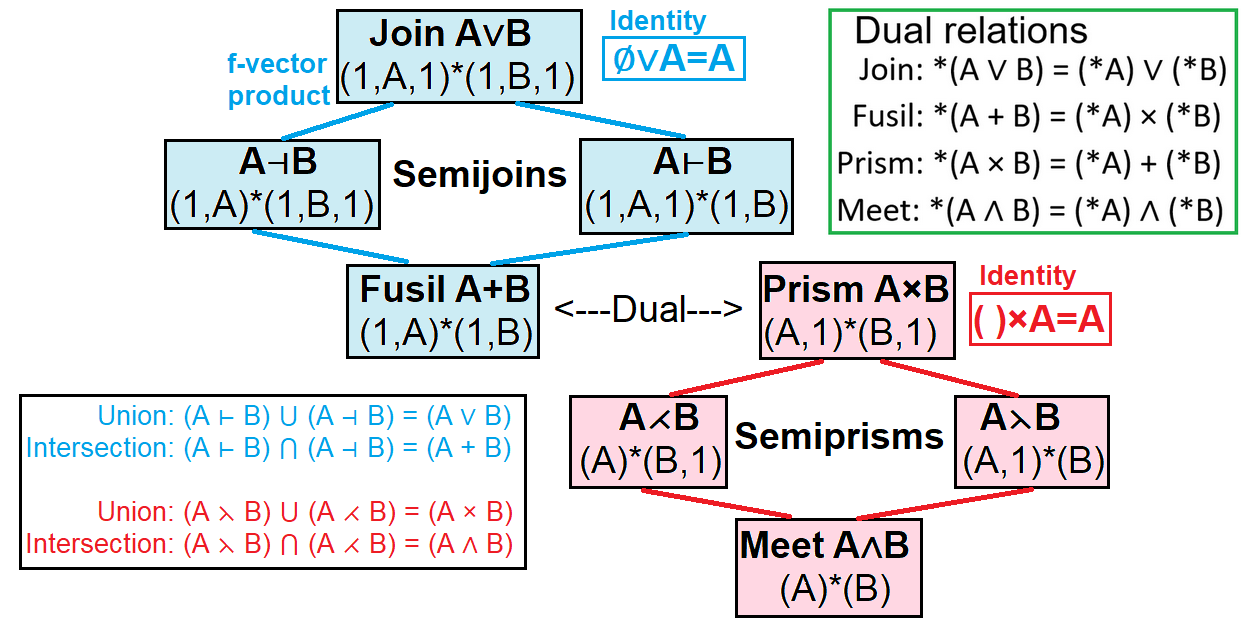 Names and symbols
Polytope names:
Join
Point 	pyramid		A ∨ ( )
Segment 	wedge		A ∨ { }
Polygon+ 	duo-wedge	A ∨ B
Fusil
Segment 	fusil		A + { }
Polygon+ 	duo-fusil	A + B
Prism
Segment 	prism		A × { }
Polygon+ 	duo-prism	A × B
Meet
Segment 	meet		A ∧ { }
Polygon+	duo-meet	A ∧ B
Higher product tuples: (Latin prefixes as n-tuples)
Double		duo-	{wedge, fusil, prism, meet}
Triple		tri- 	{wedge, fusil, prism, meet}
Quadruple	quadri-	{wedge, fusil, prism, meet}
Quintuple	quinti-	{wedge, fusil, prism, meet}
Sextuple		sexti-	{wedge, fusil, prism, meet}
Septuple		septi-	{wedge, fusil, prism, meet}
Octuple		octi-	{wedge, fusil, prism, meet}
n-tuple		n-	{wedge, fusil, prism, meet}
Recursive power notations:
Join	n ⋅ A
Fusil	n A
Prism	An
Meet	A(n)
Triple prisms and meets (3-torus){4}×{4}×{4} = {4}3 and {4}∧{4}∧{4}  ={4}(3)
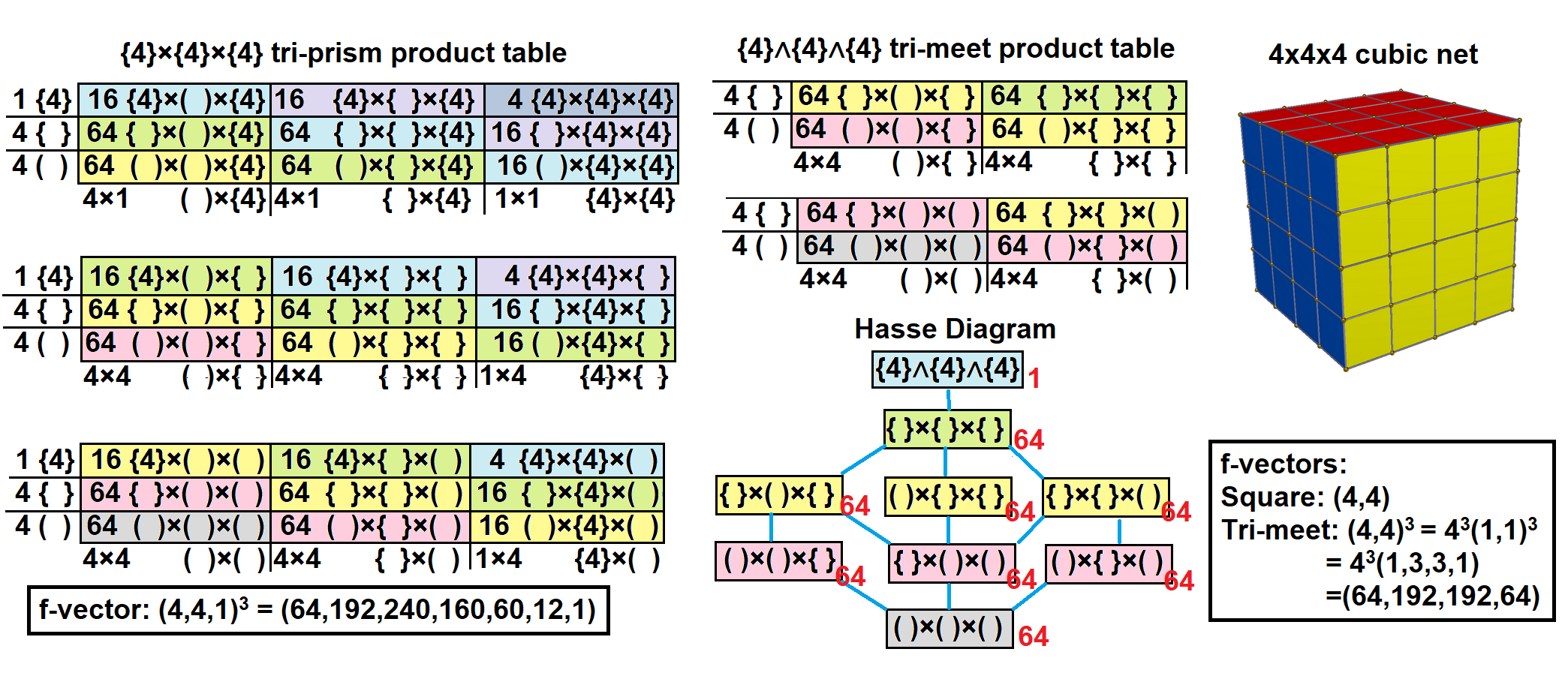 Cuboctahedron-pentagon prism                                                 5-dimensional prism
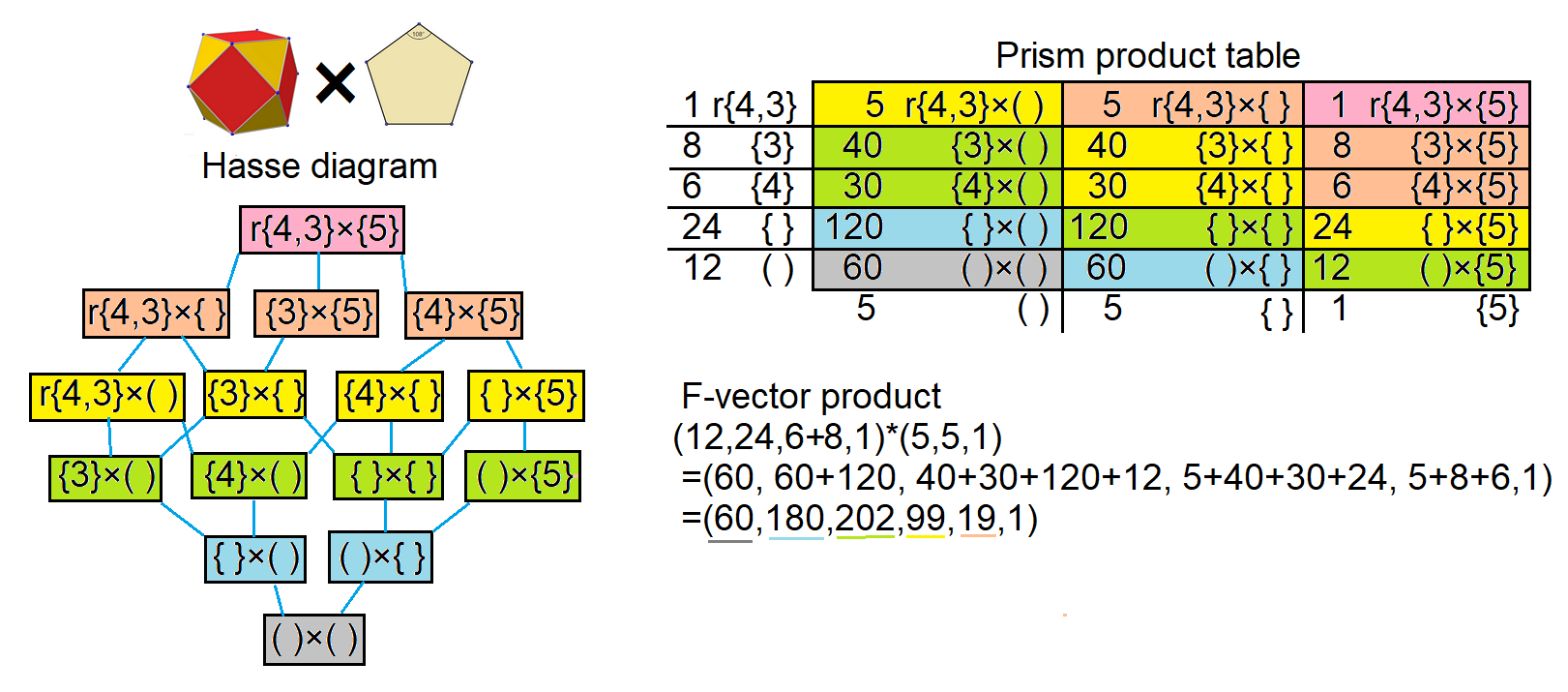 Cuboctahedron-pentagon meet                                   Skew 4-polytope in 5-dimensions
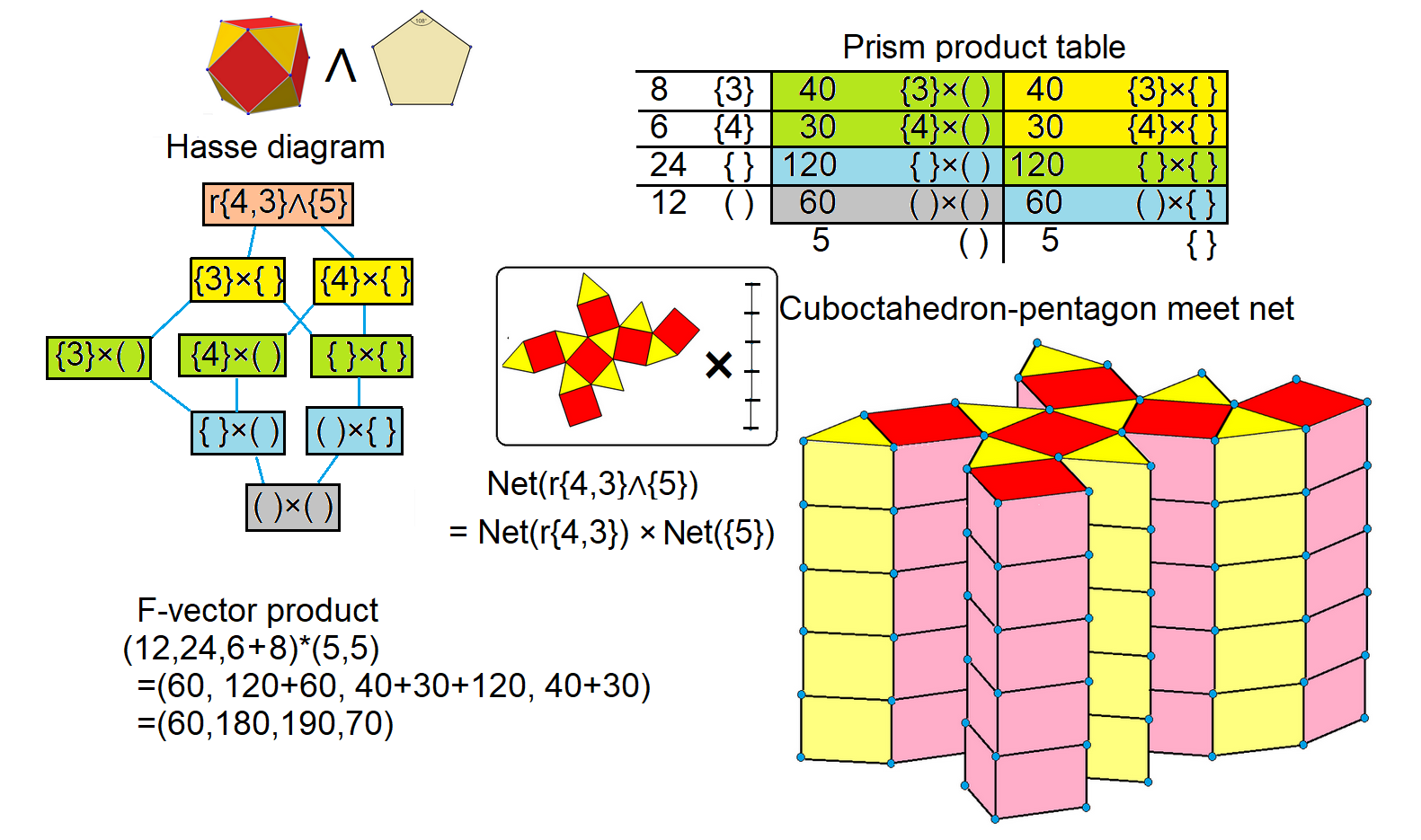 ConclusionPolygons, polyhedra, polytopes
A kid’s intuitive playground
Solid geometry you can build!                                Galileo Galilei
Elements you can counts!
Patterns to discover!
A doorway to:
Discrete geometry
Symmetry and Coxeter groups
Topology
Combinatorics
Abstract geometry
Group theory
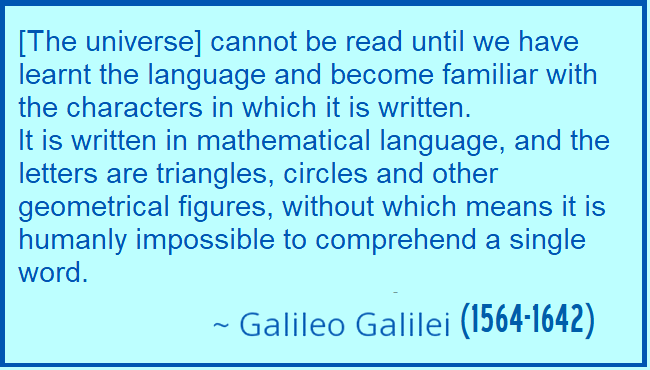